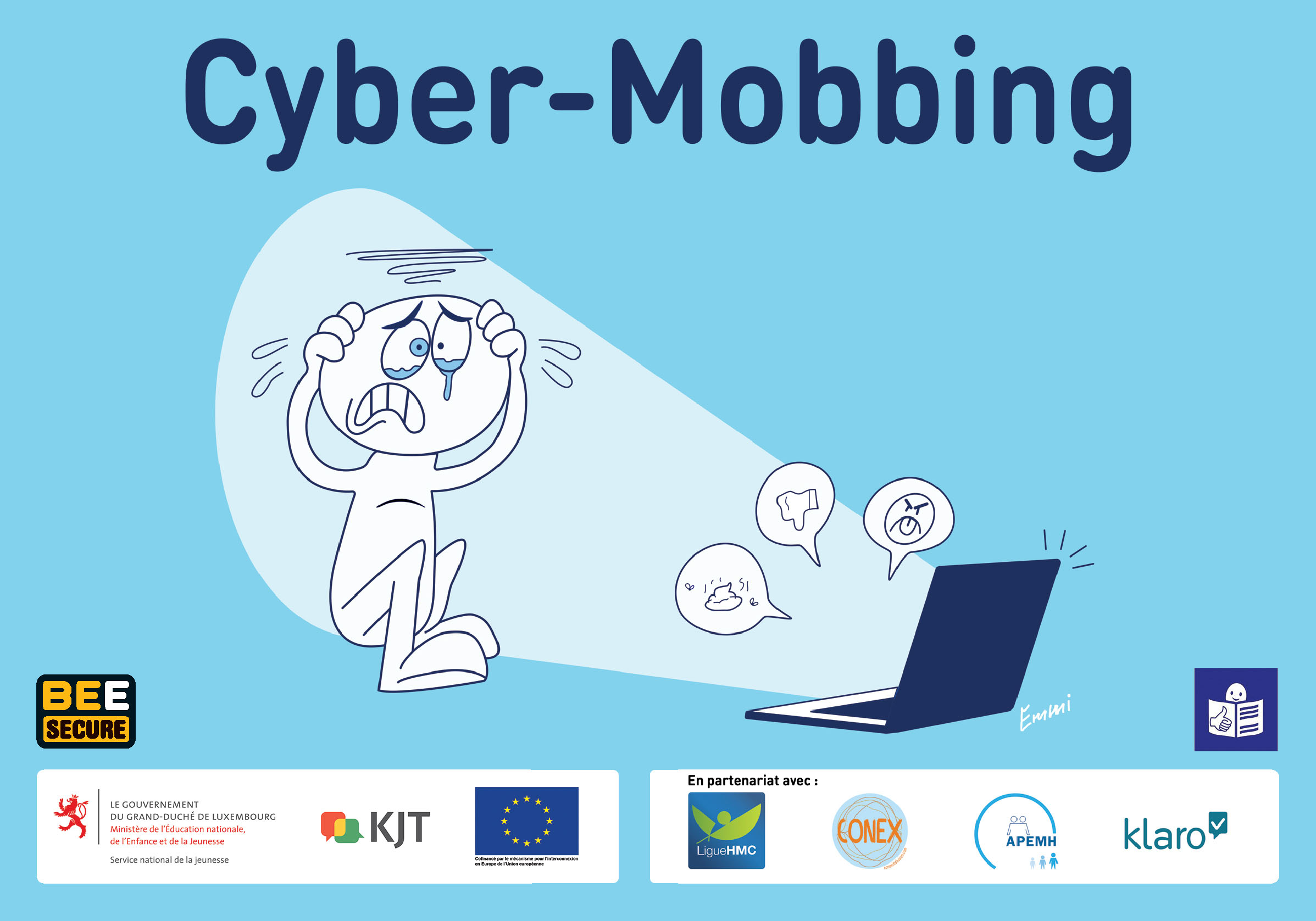 Teil 1
Ilustrationen : Emmi (angepasst von BEE SECURE)
Was ist Cyber-Mobbing?
[Speaker Notes: Video auf YouTube : www.youtube.com/watch?v=3AncIqlGKac]
Warum kann Kim nicht schlafen?
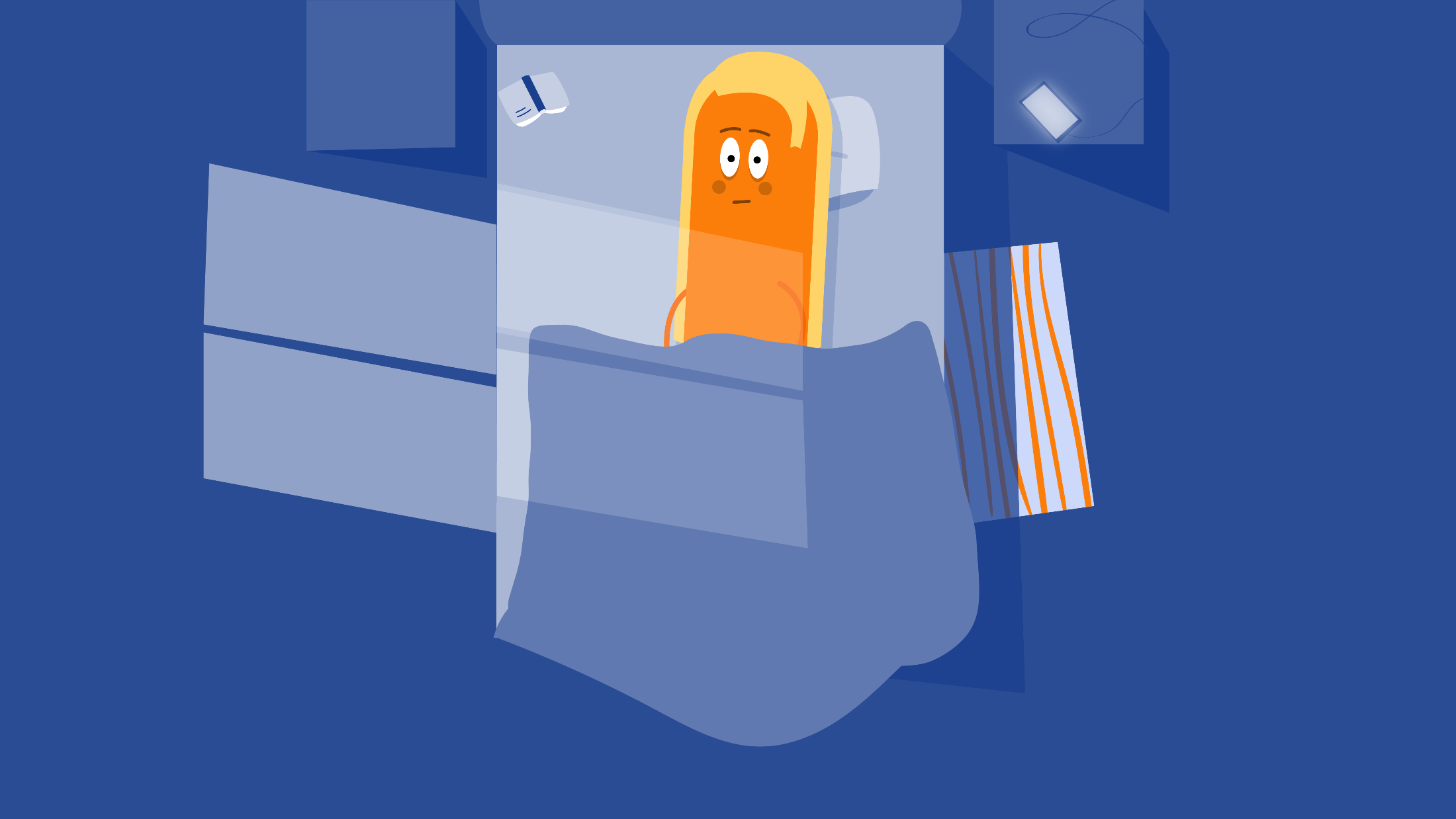 [Speaker Notes: https://www.youtube.com/watch?v=XsVLMh4KO8Q]
Warum hat Dominique oft 
Bauch- und Kopfschmerzen?
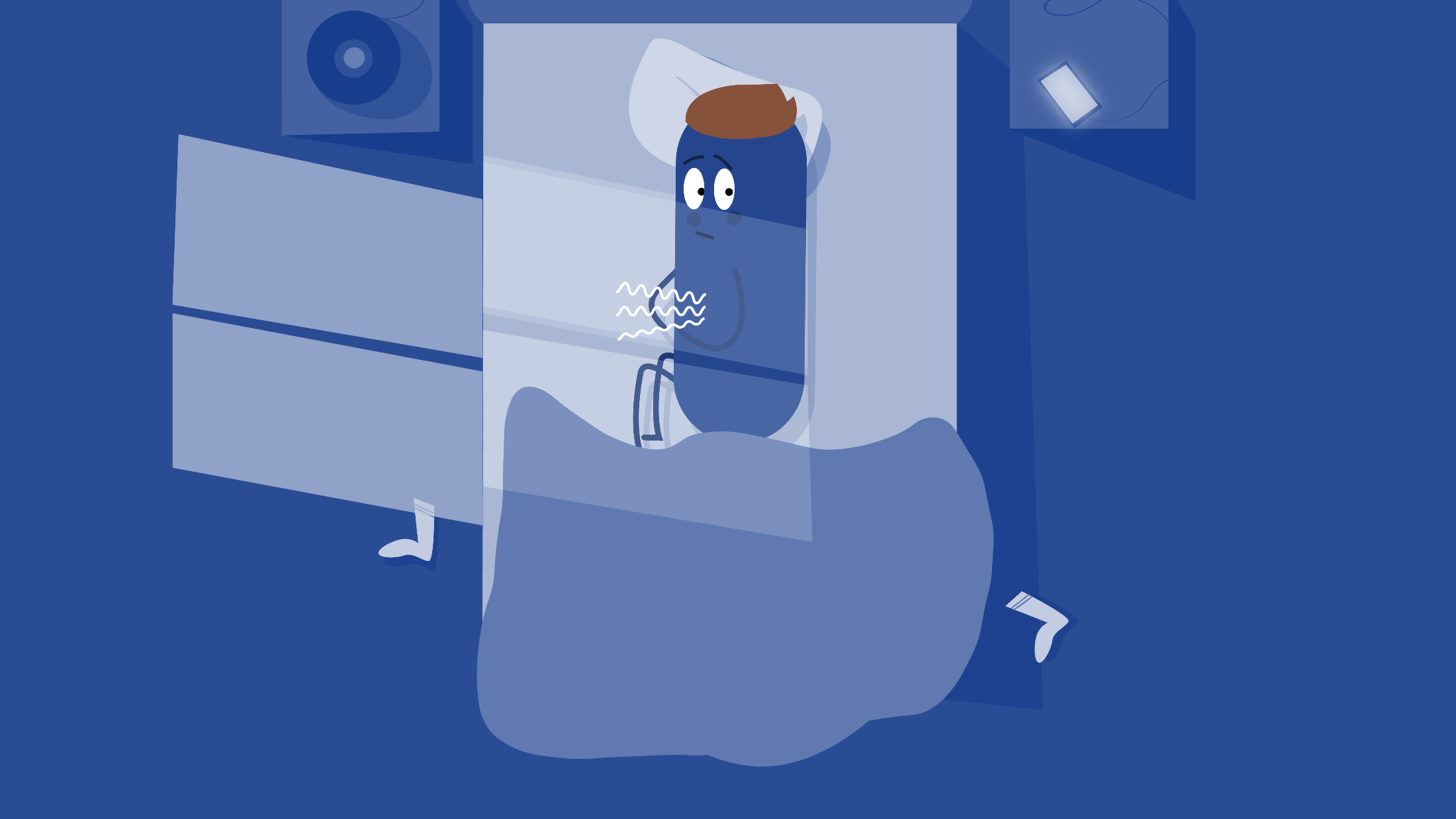 Wanda
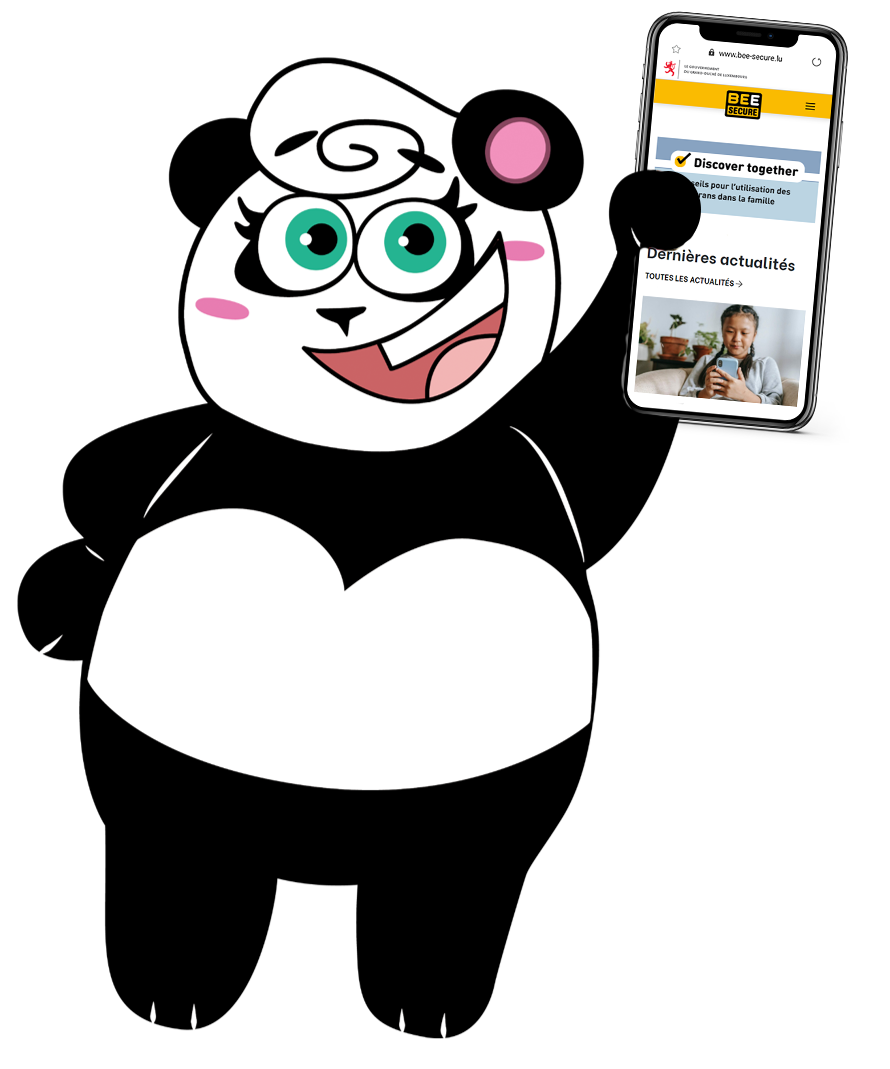 Das sind die Spielregeln
Wir arbeiten zusammen
Wir haben Respekt
Wir bewerten niemanden
Wir hören gut zu
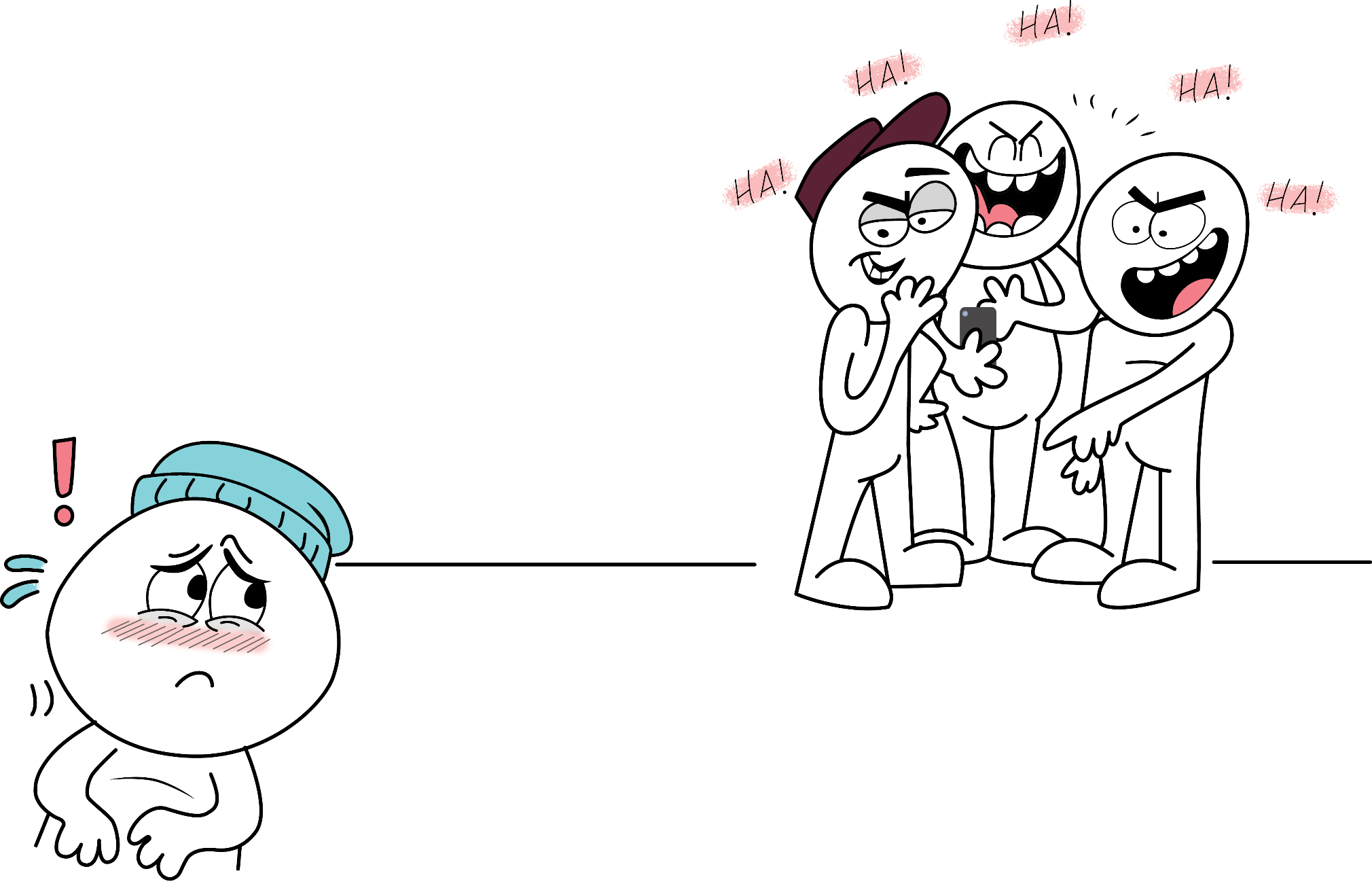 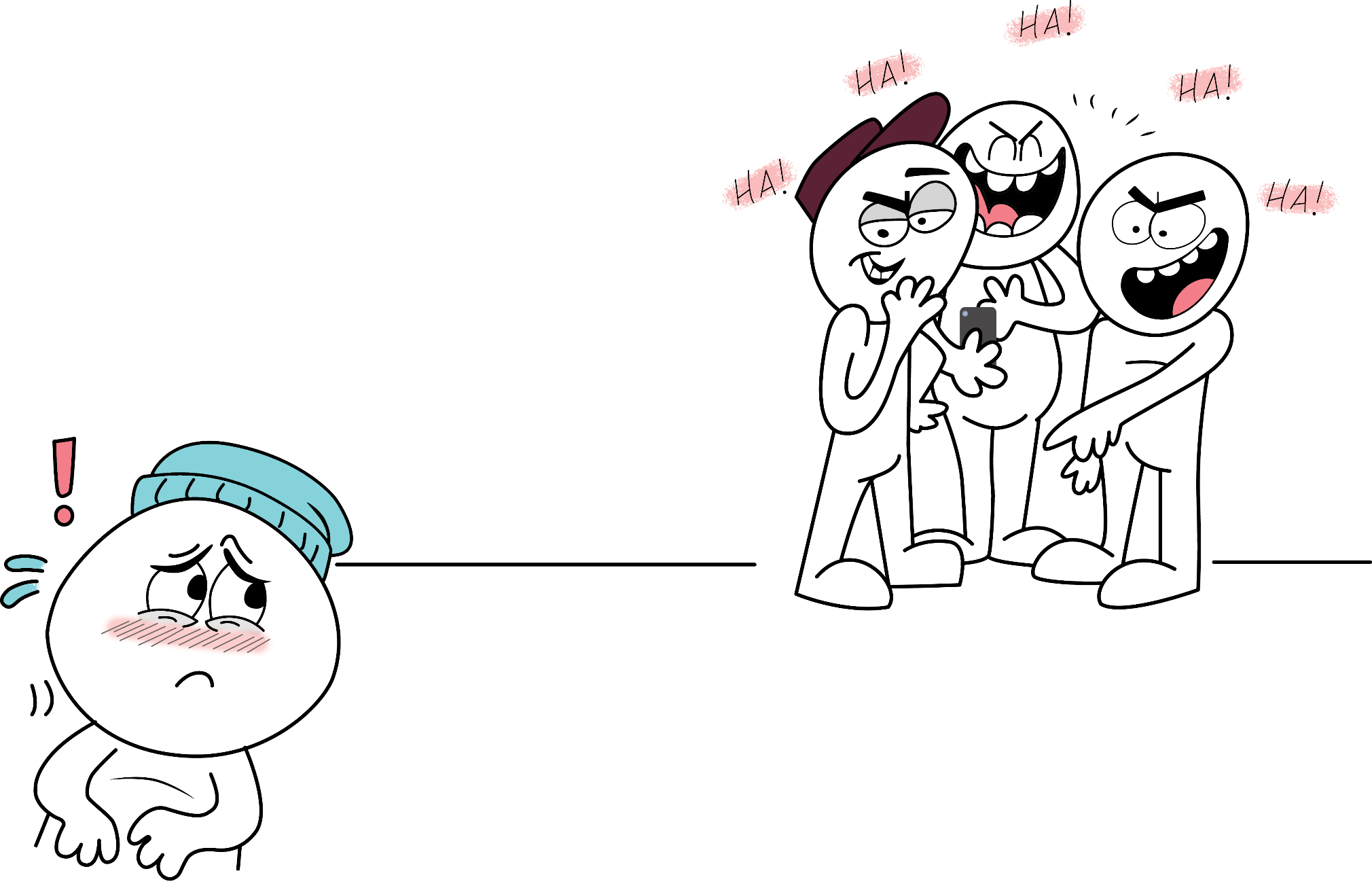 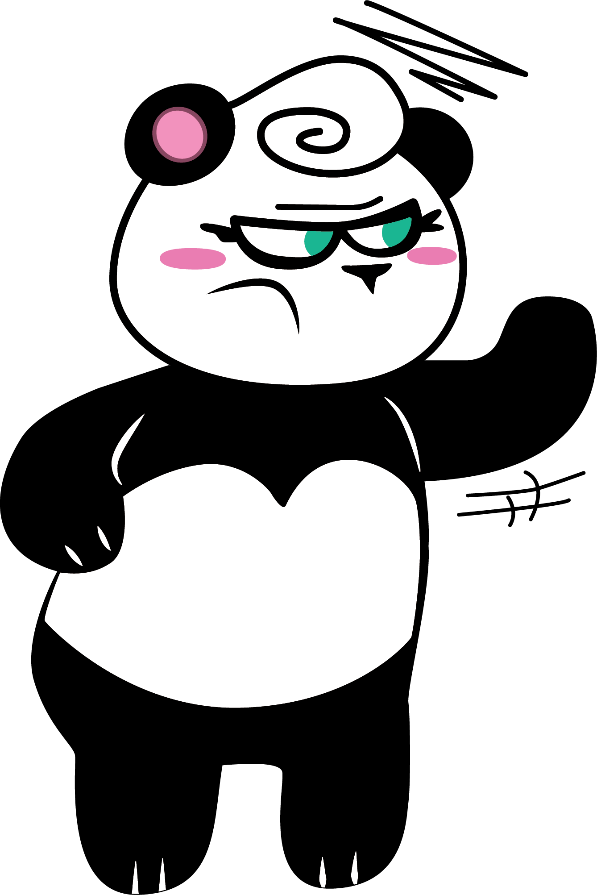 Blockieren
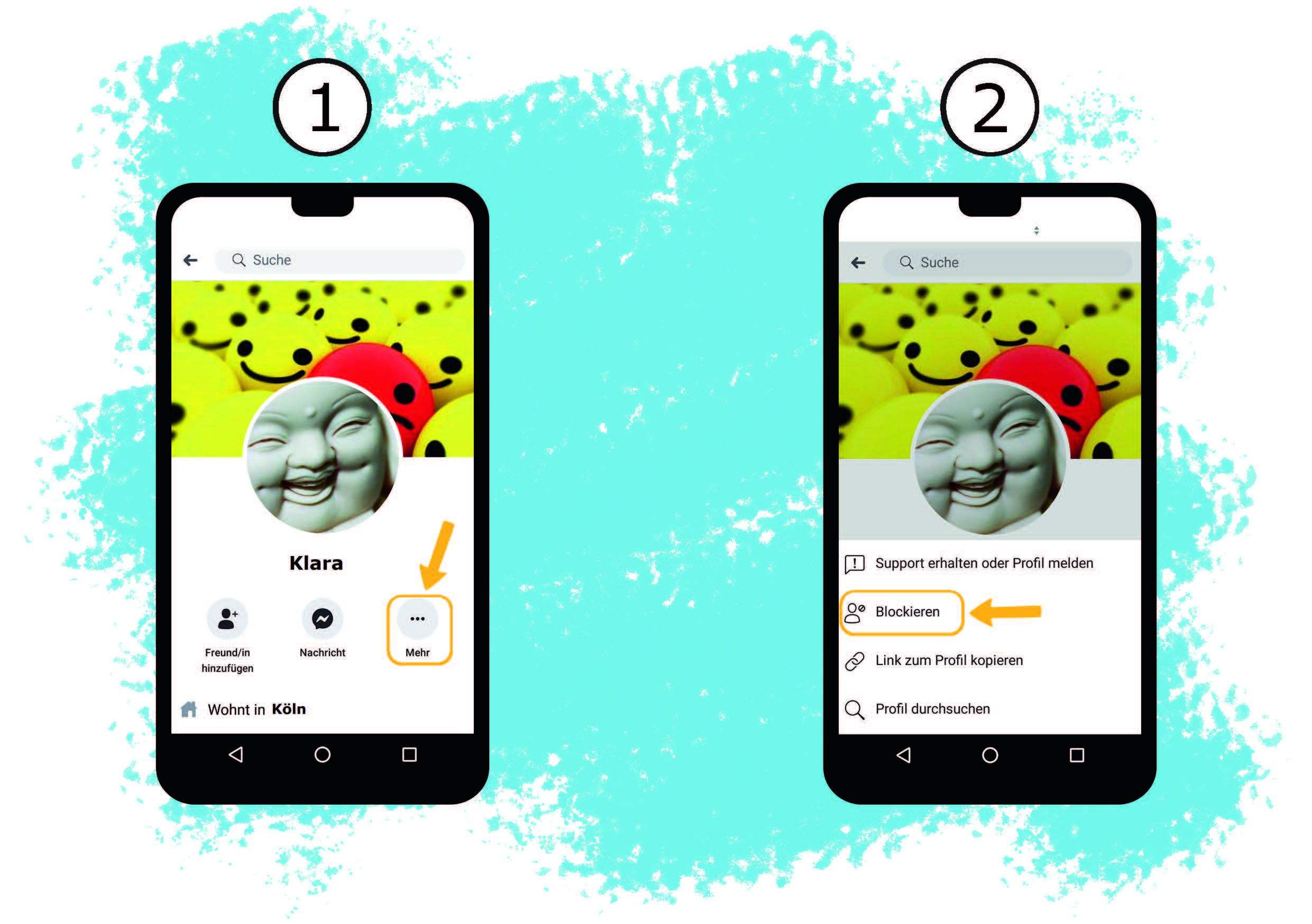 Nicht auf nervige oder böse Nachrichten antworten
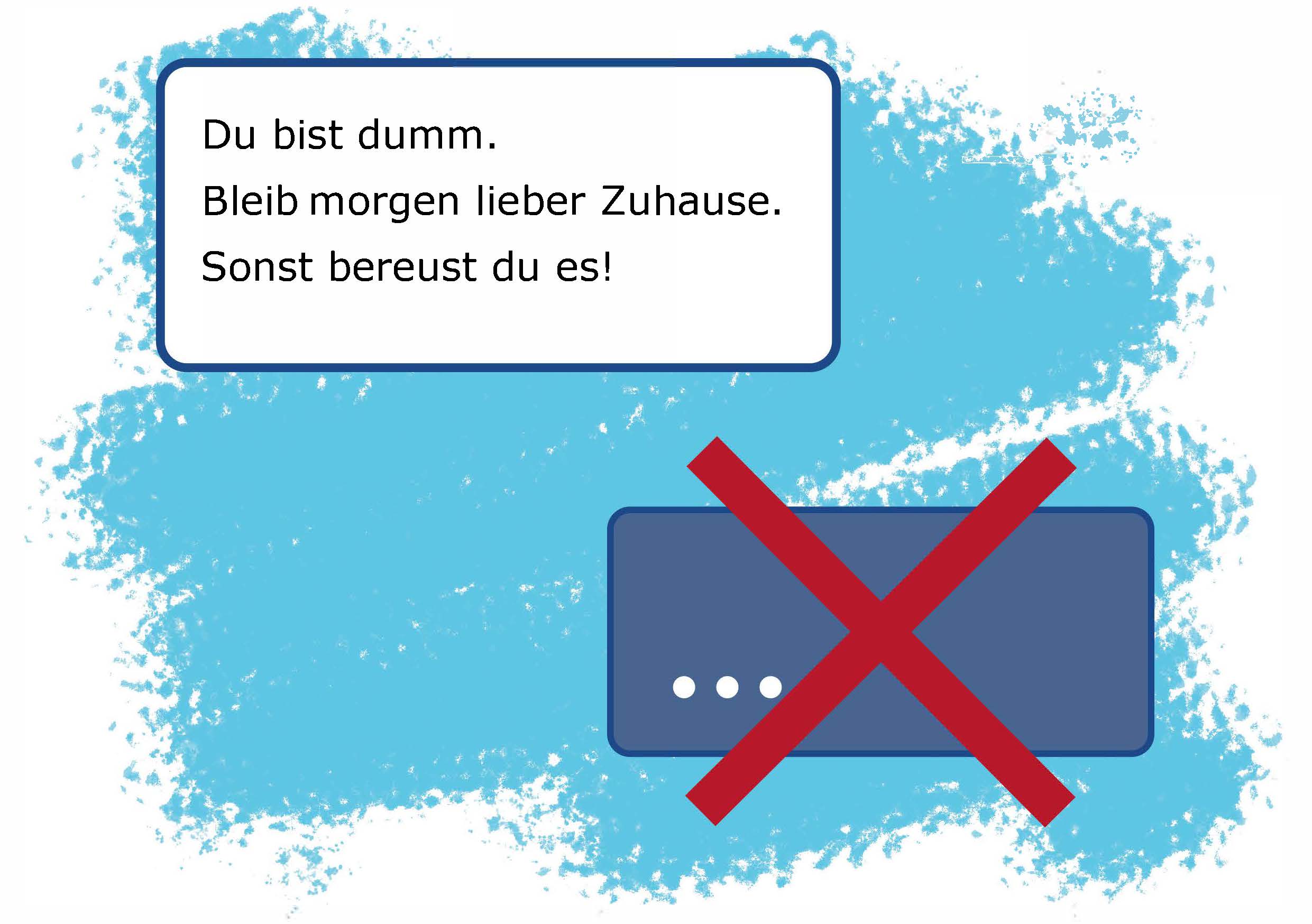 BEE SECURE Helpline
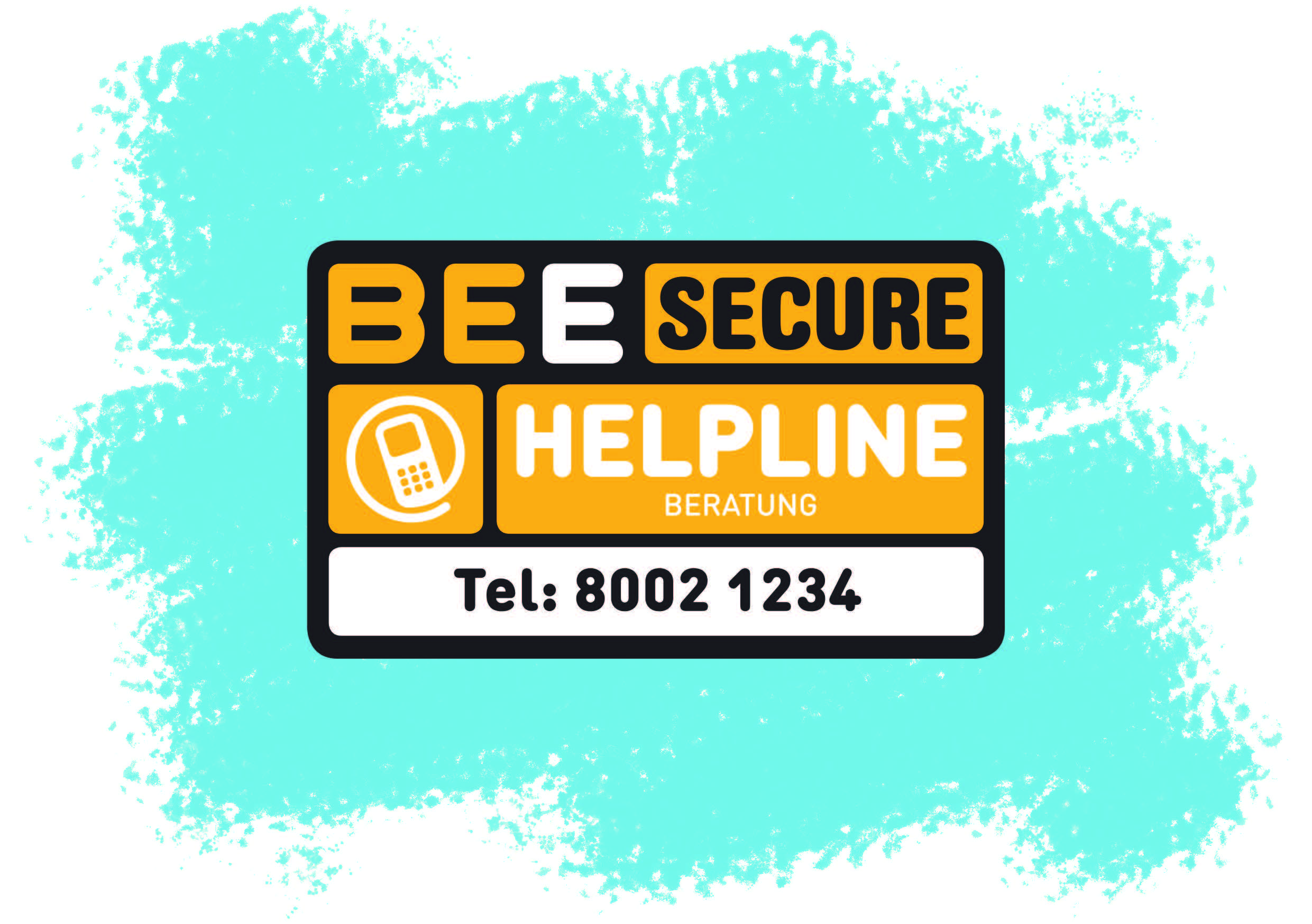 Inhalte im Internet melden
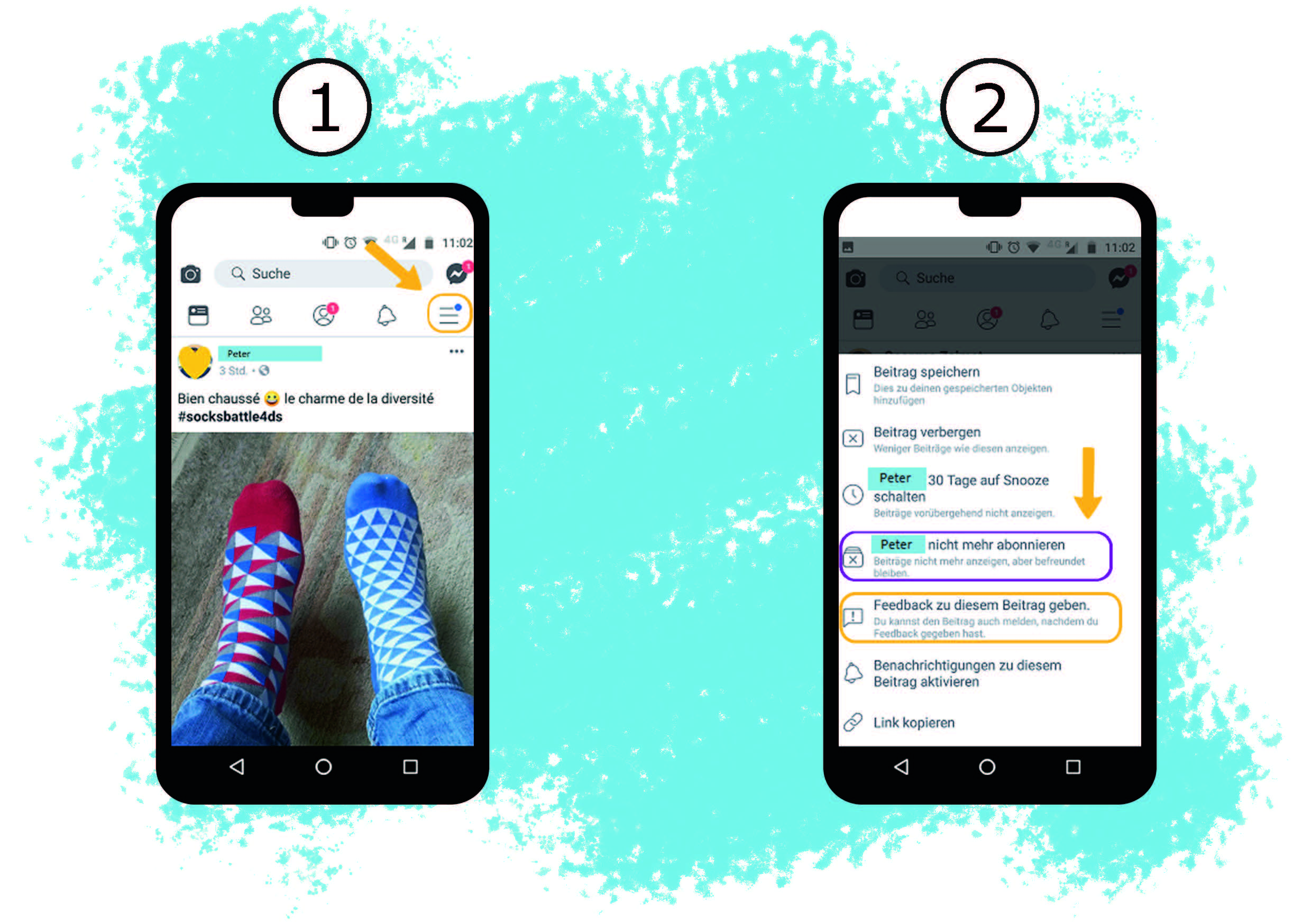 Nutzer-Daten ändern (1/2)
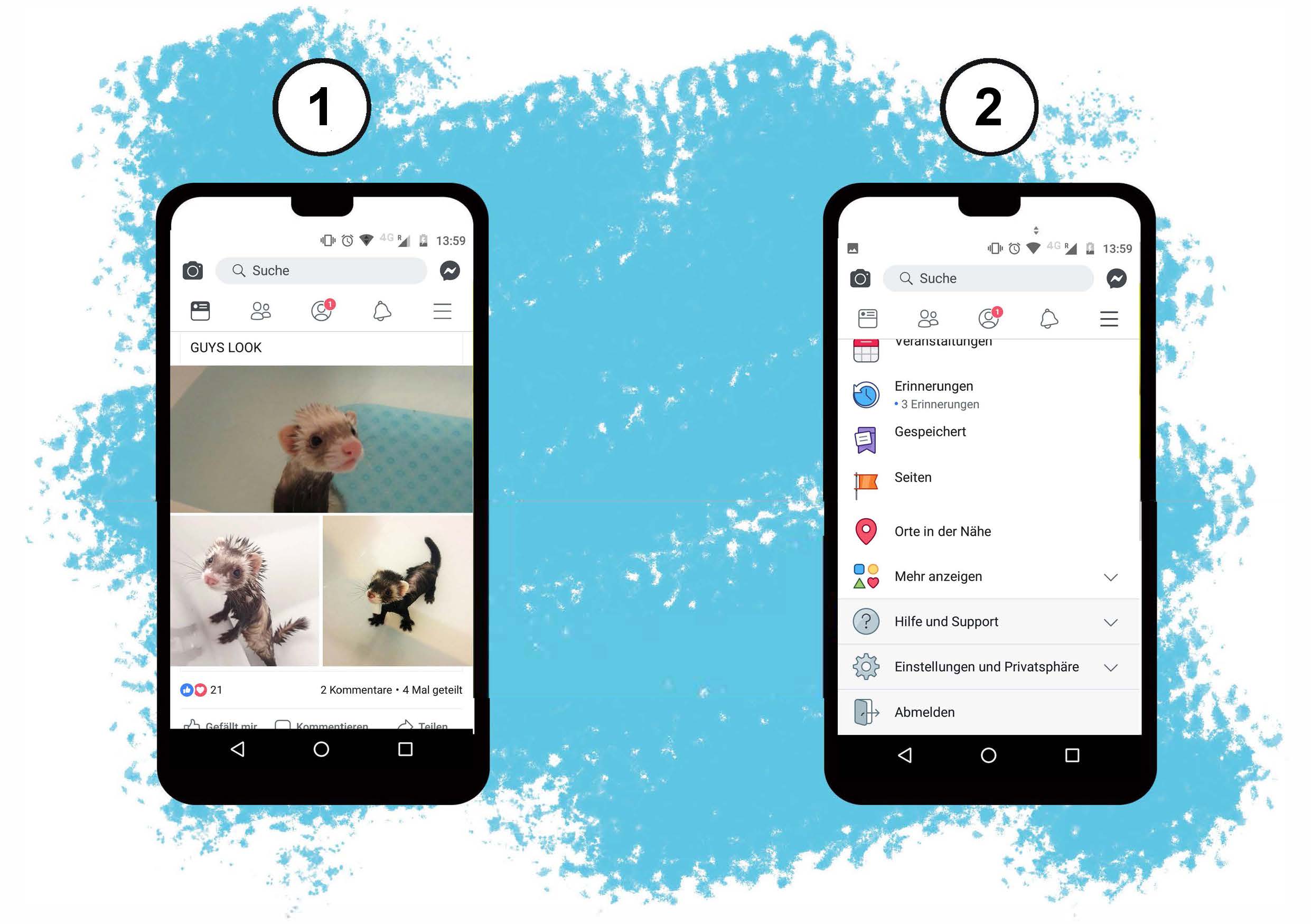 Nutzer-Daten ändern (2/2)
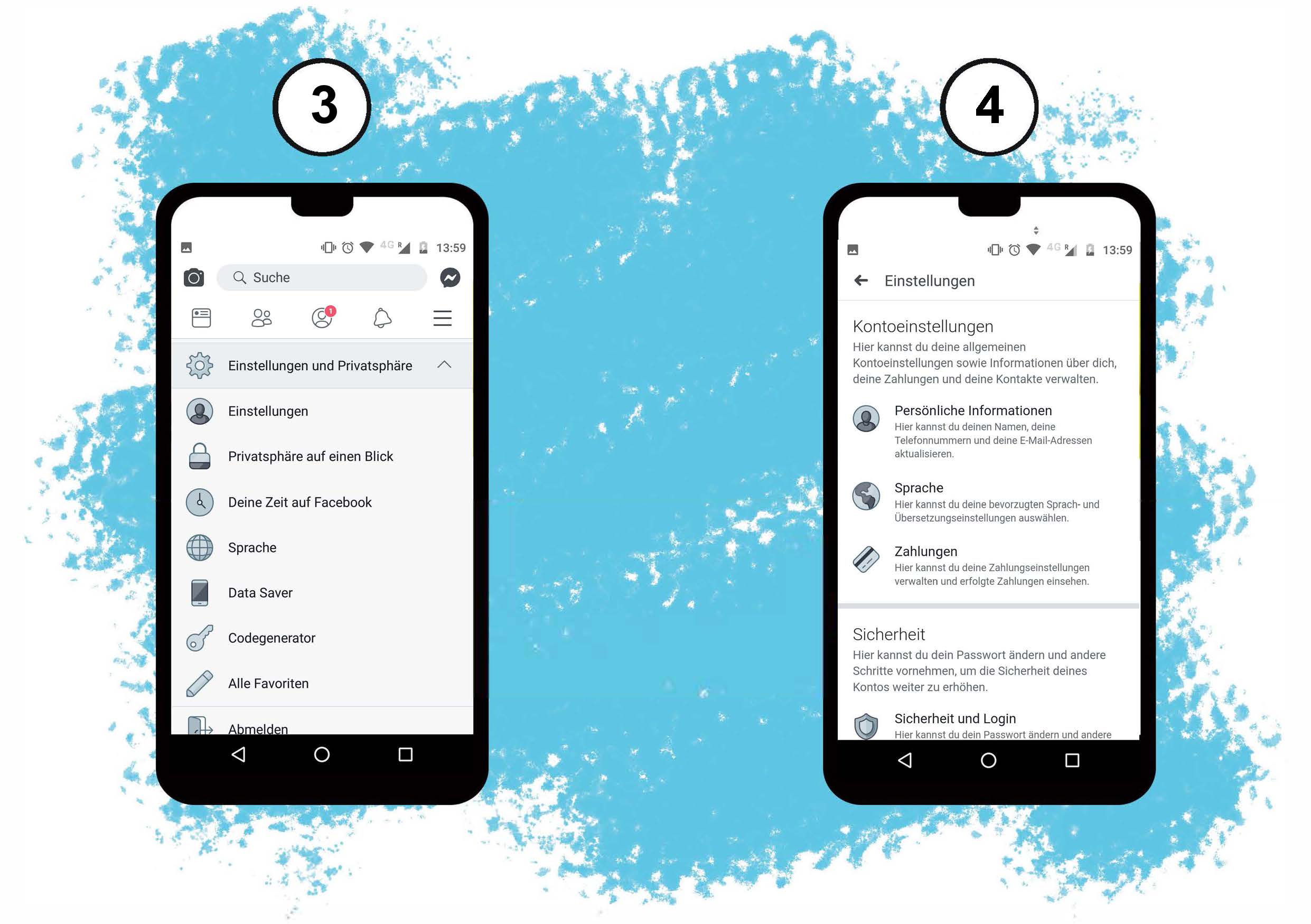 Privat-Sphäre schützen
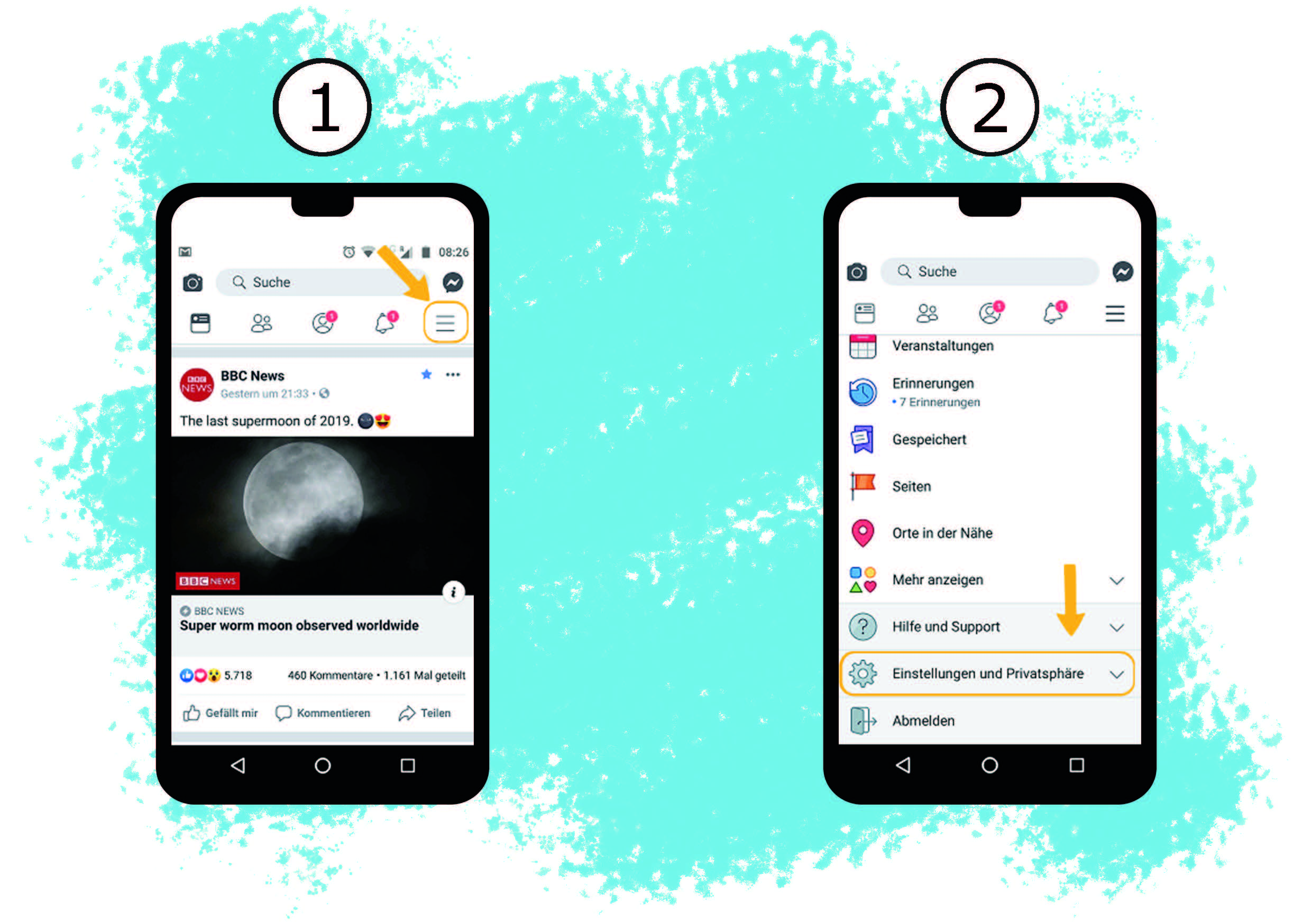 Beweise sammeln
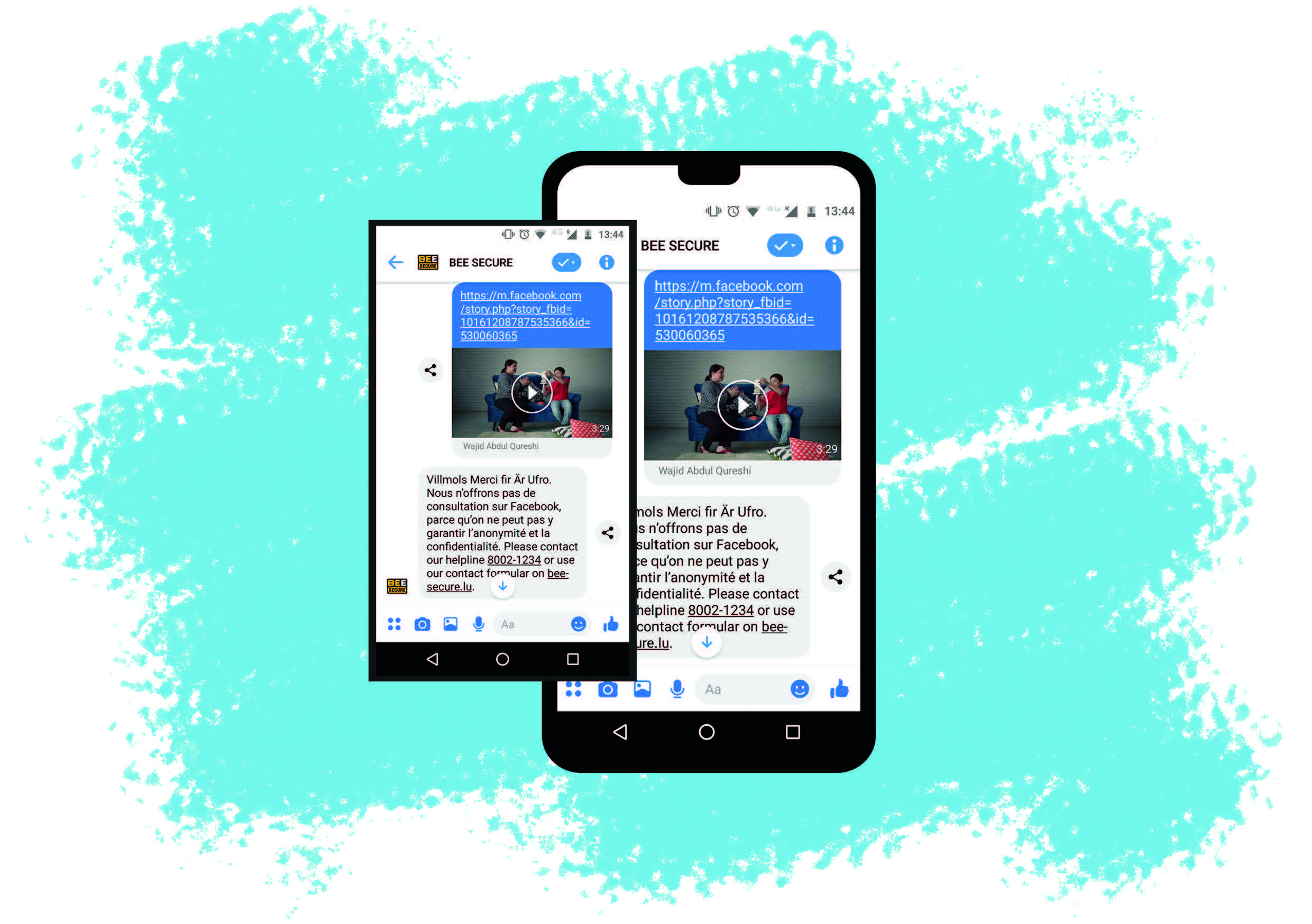 Mobbing-Tagebuch
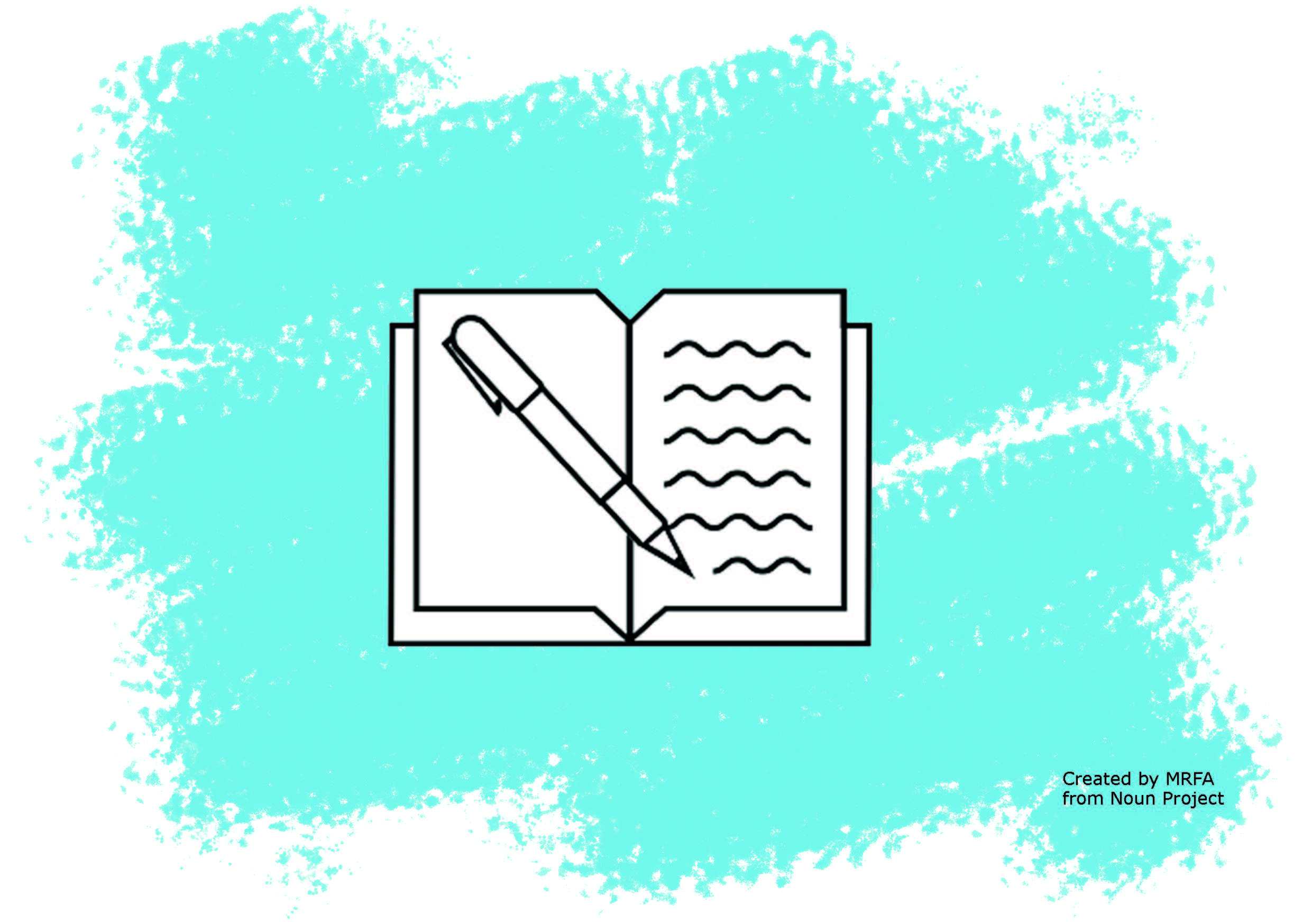 Gesetze im Internet
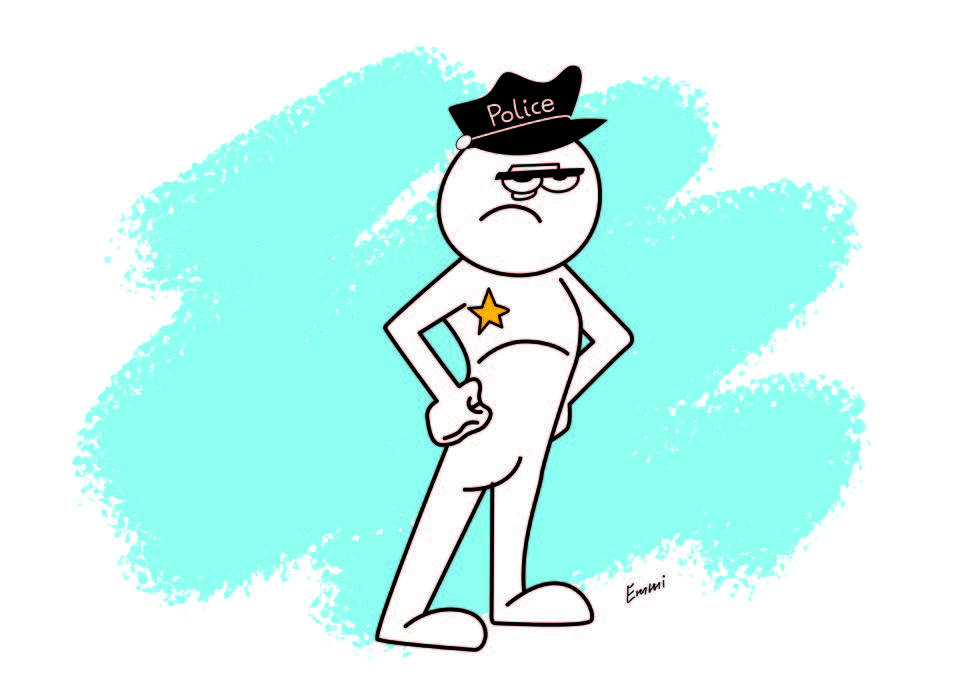 Über Mobbing reden
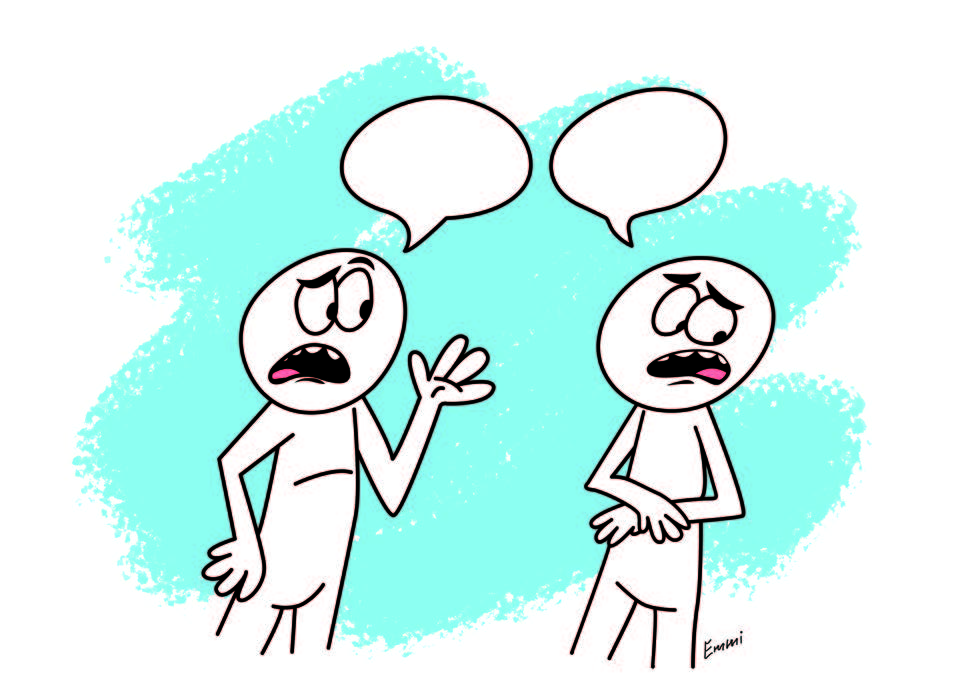 Selbstbewusst sein und bleiben
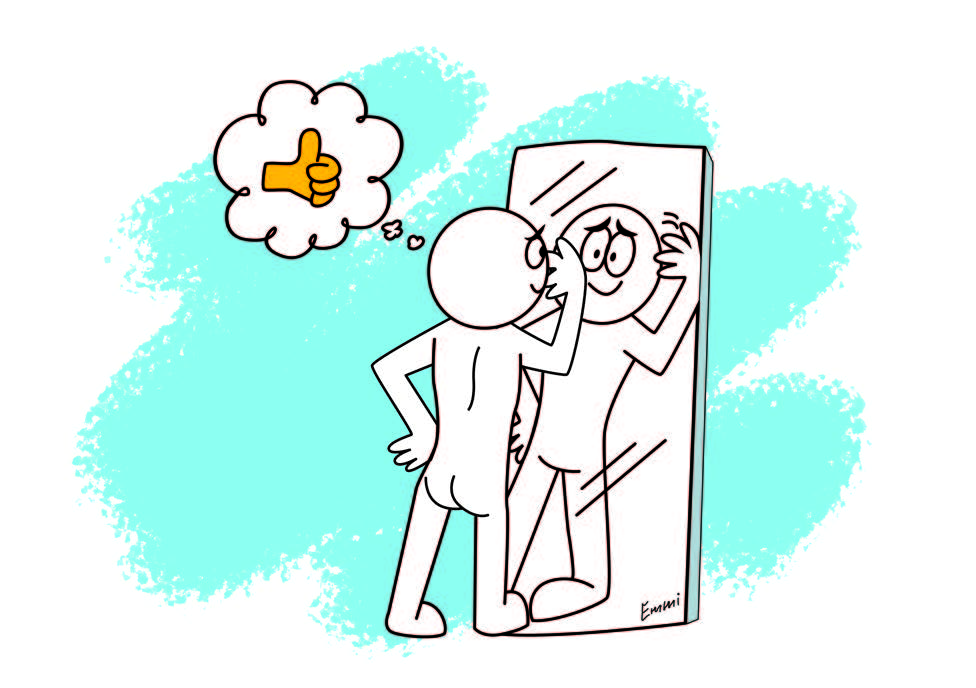 Entschuldigung
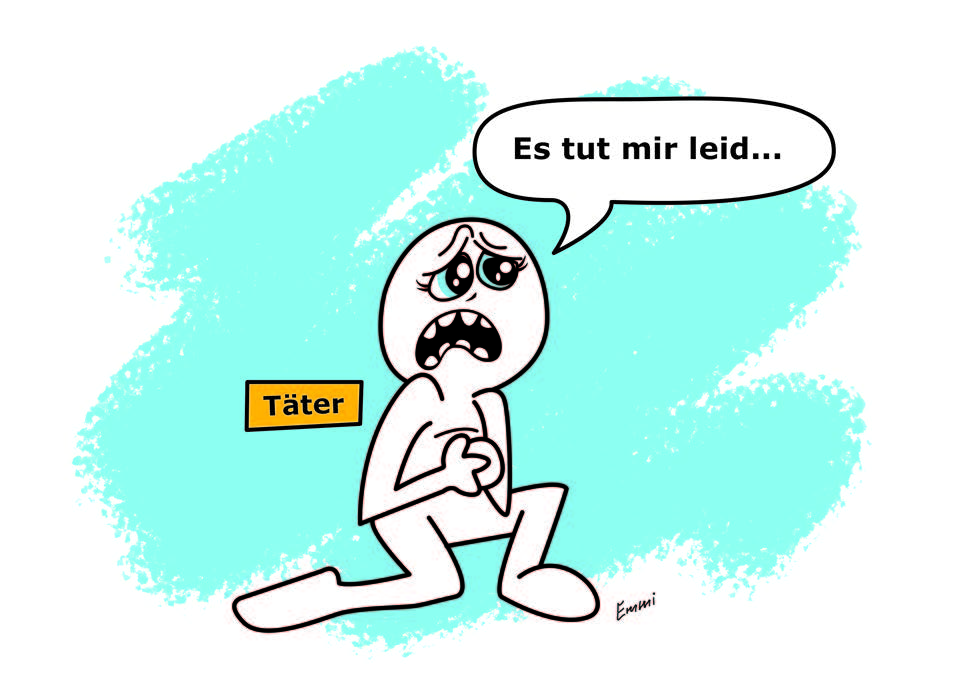 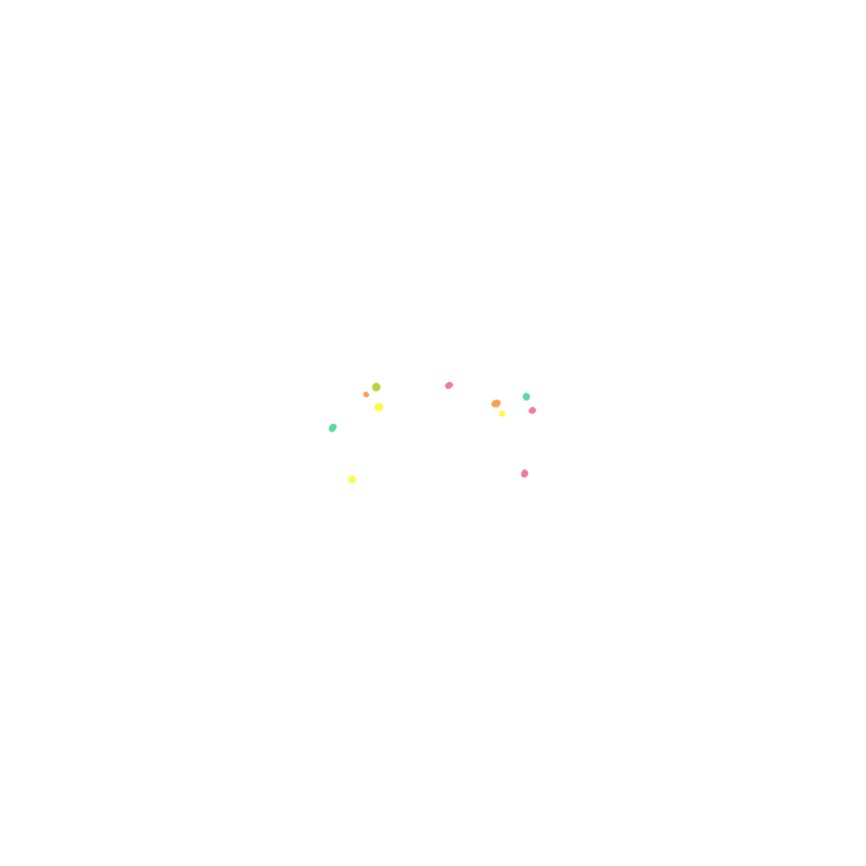 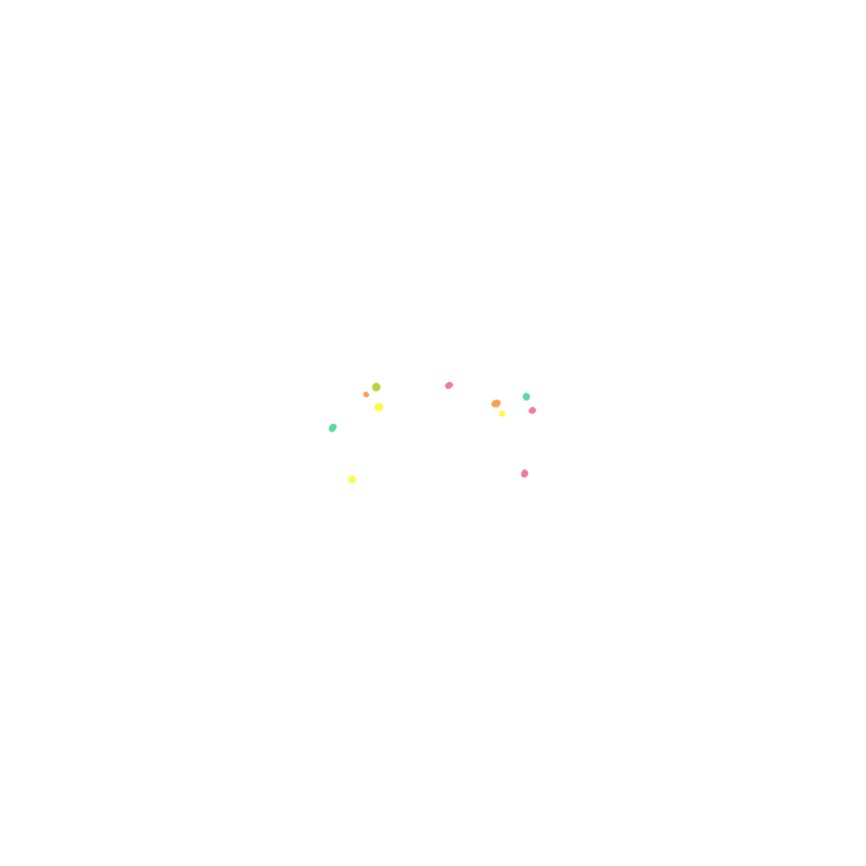 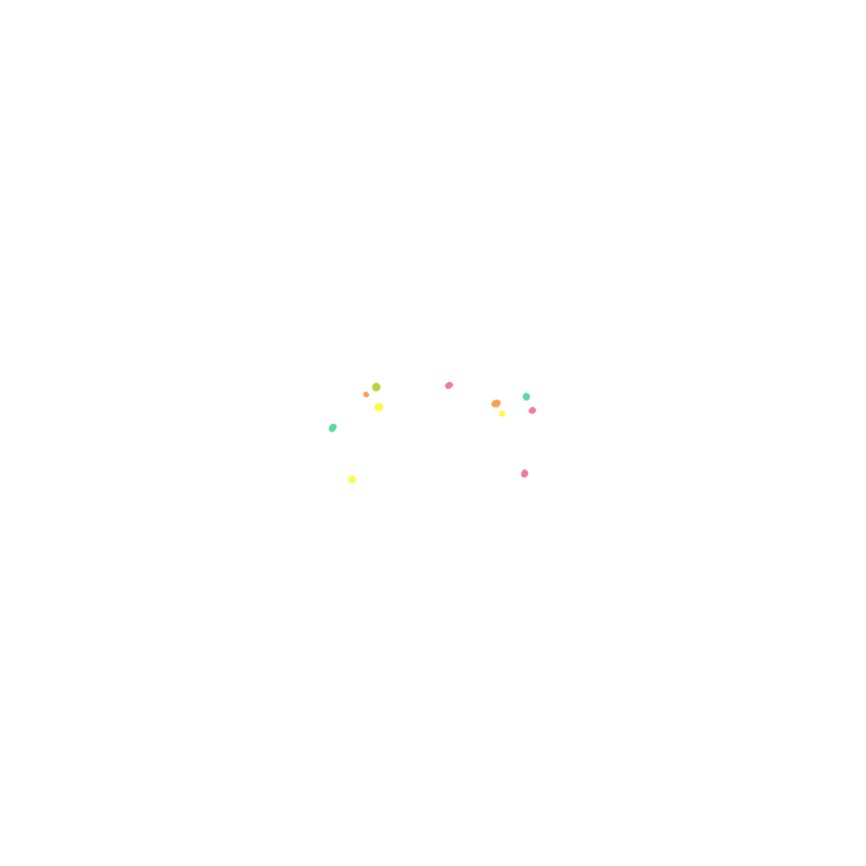 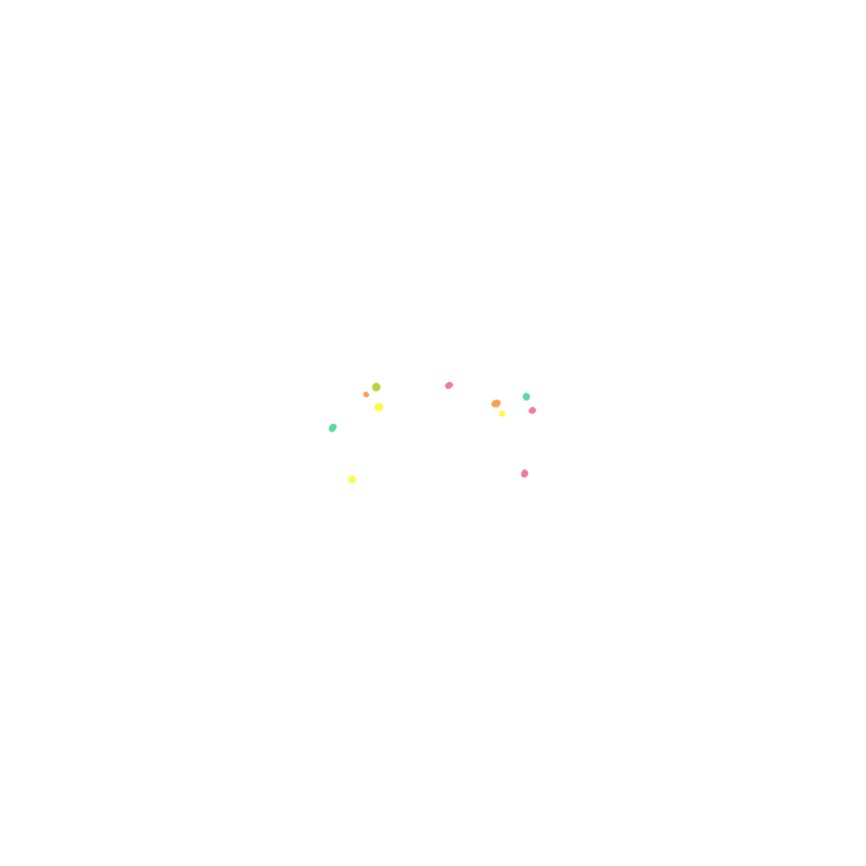 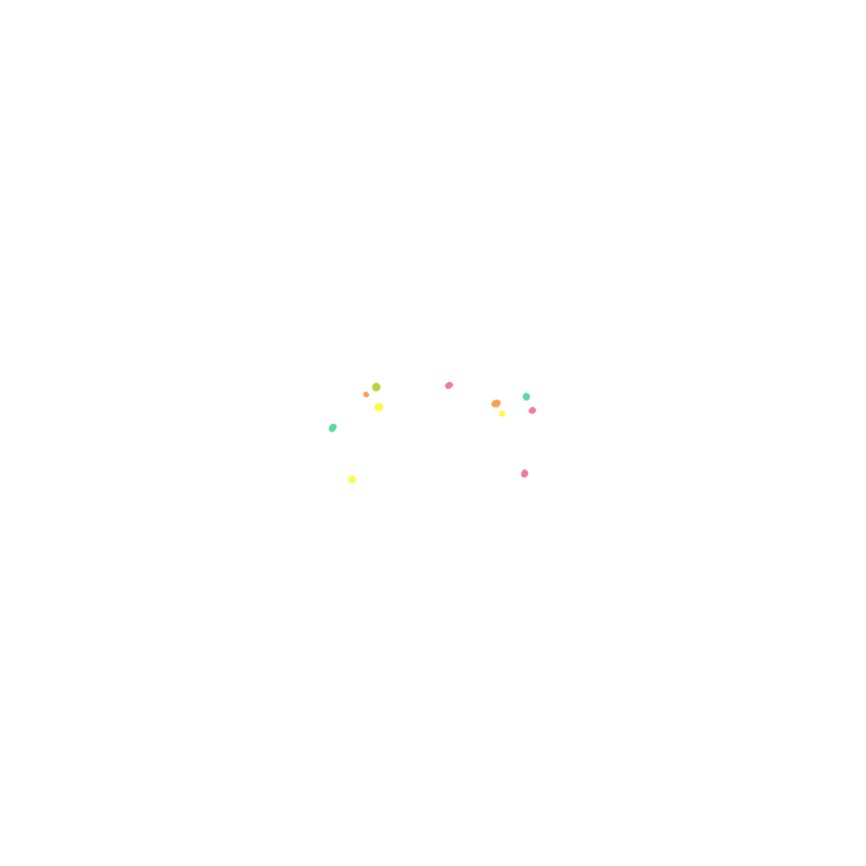 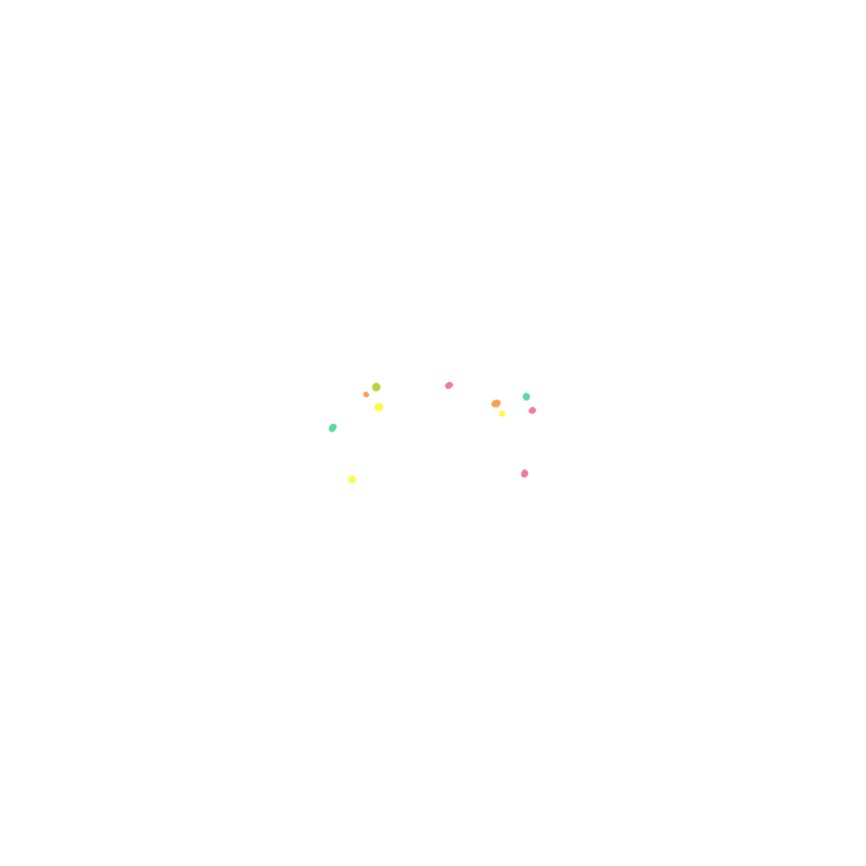 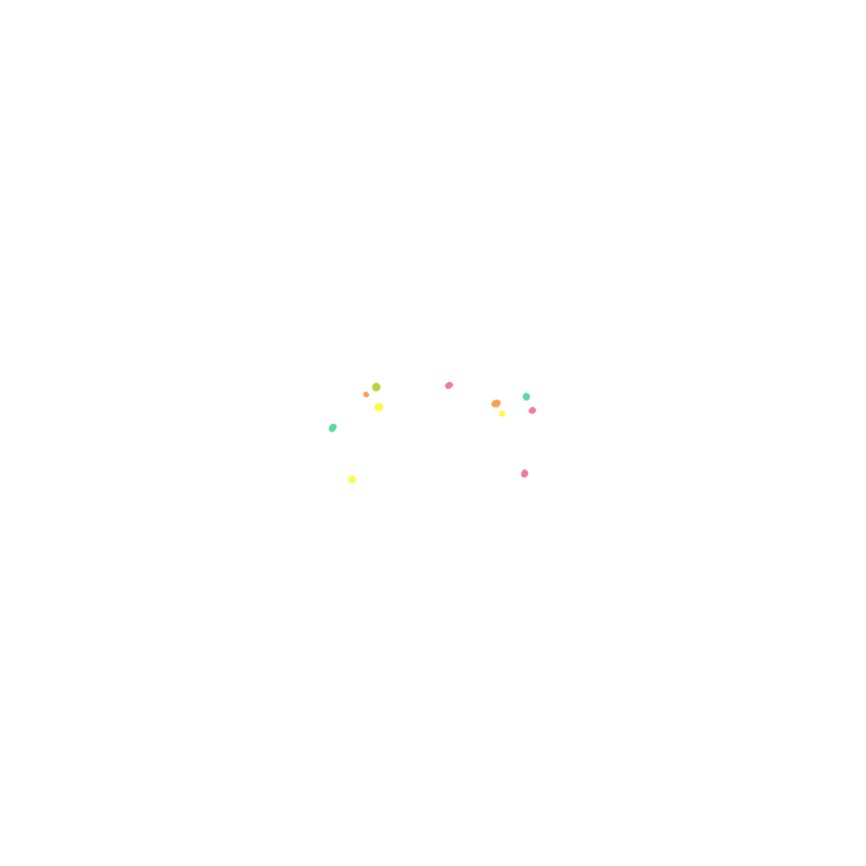 Gut gemacht!
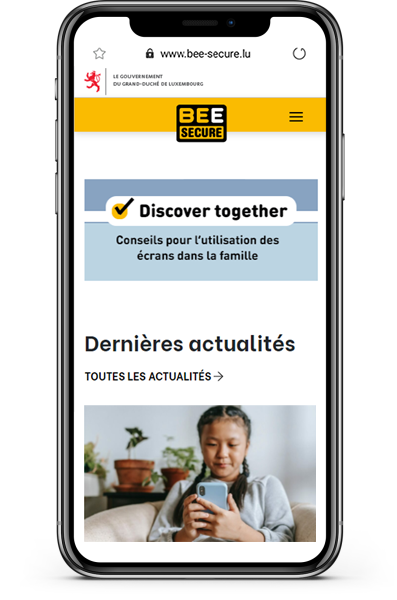 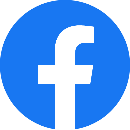 Facebook
Instagram
Twitter
Youtube
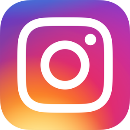 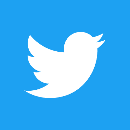 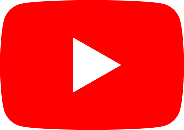 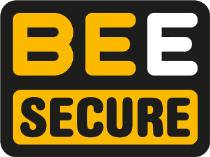 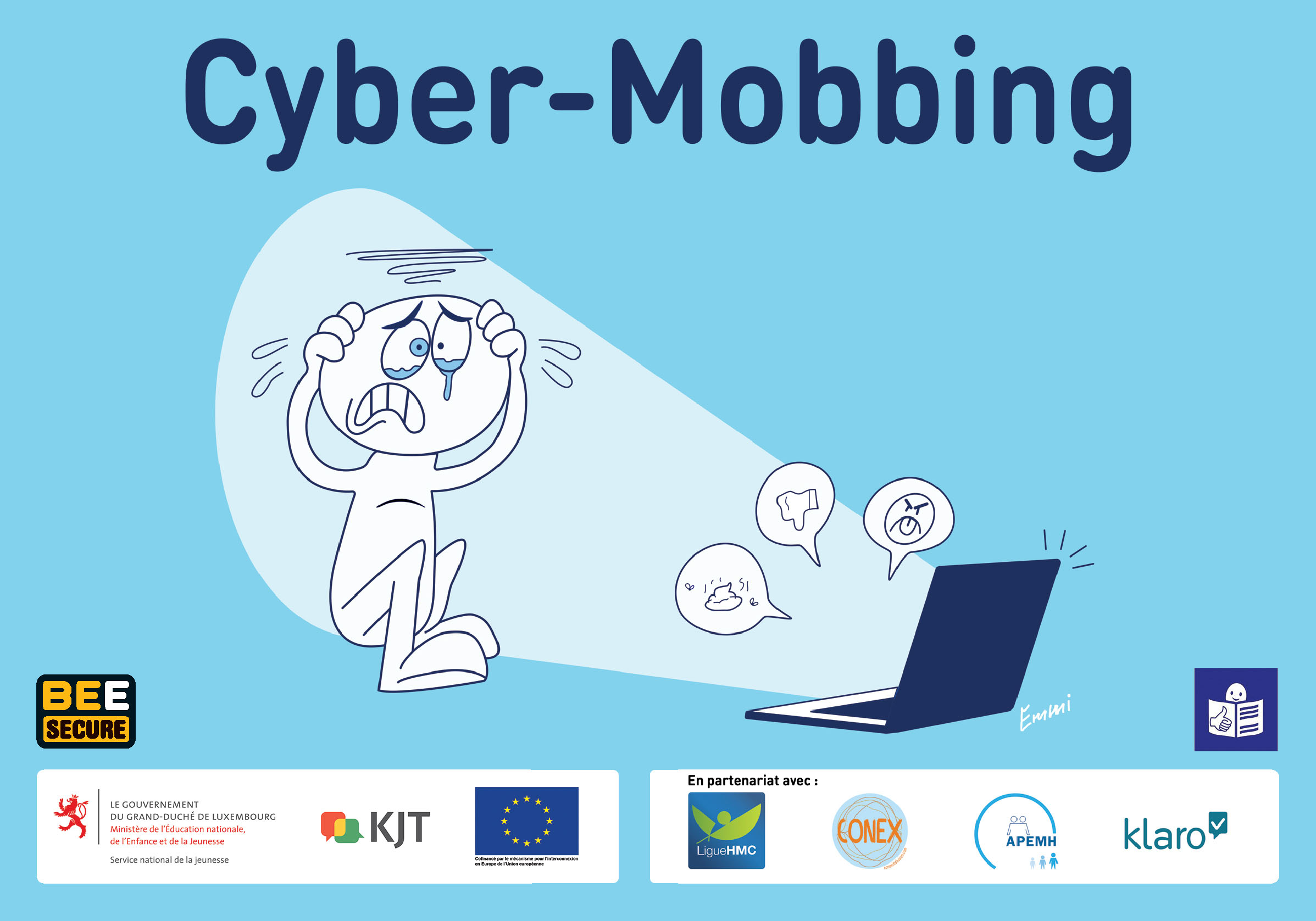 Teil 2
Ilustrationen : Emmi (angepasst von BEE SECURE)
4 Gruppen
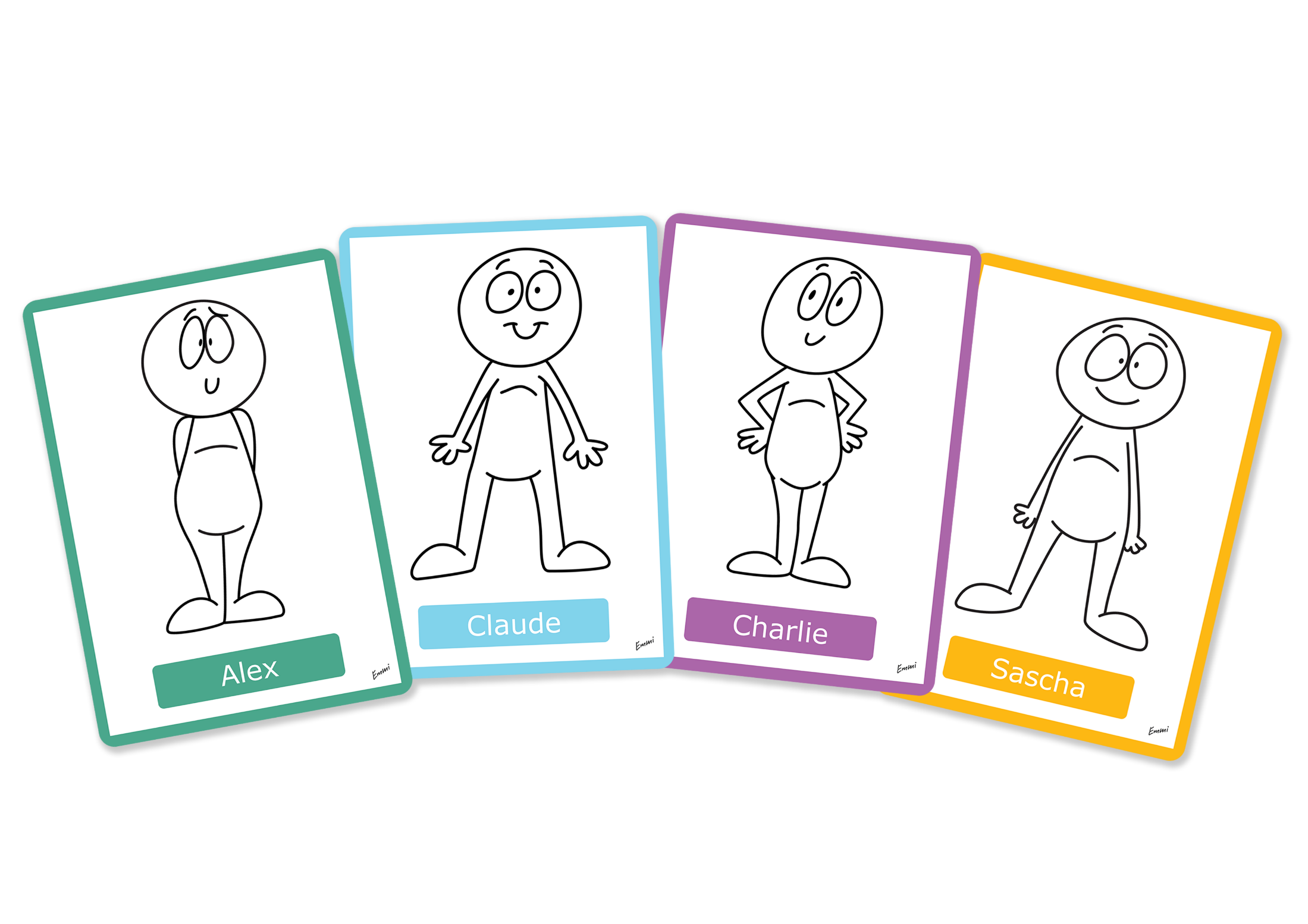 Kauf-Runde
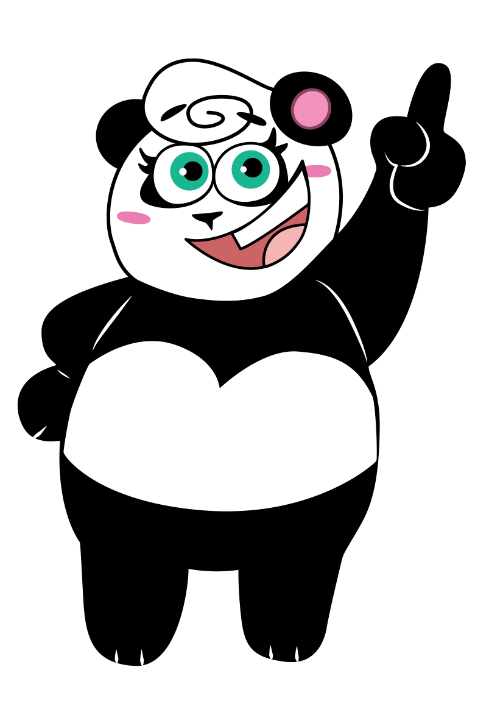 Die Trolle greifen an!
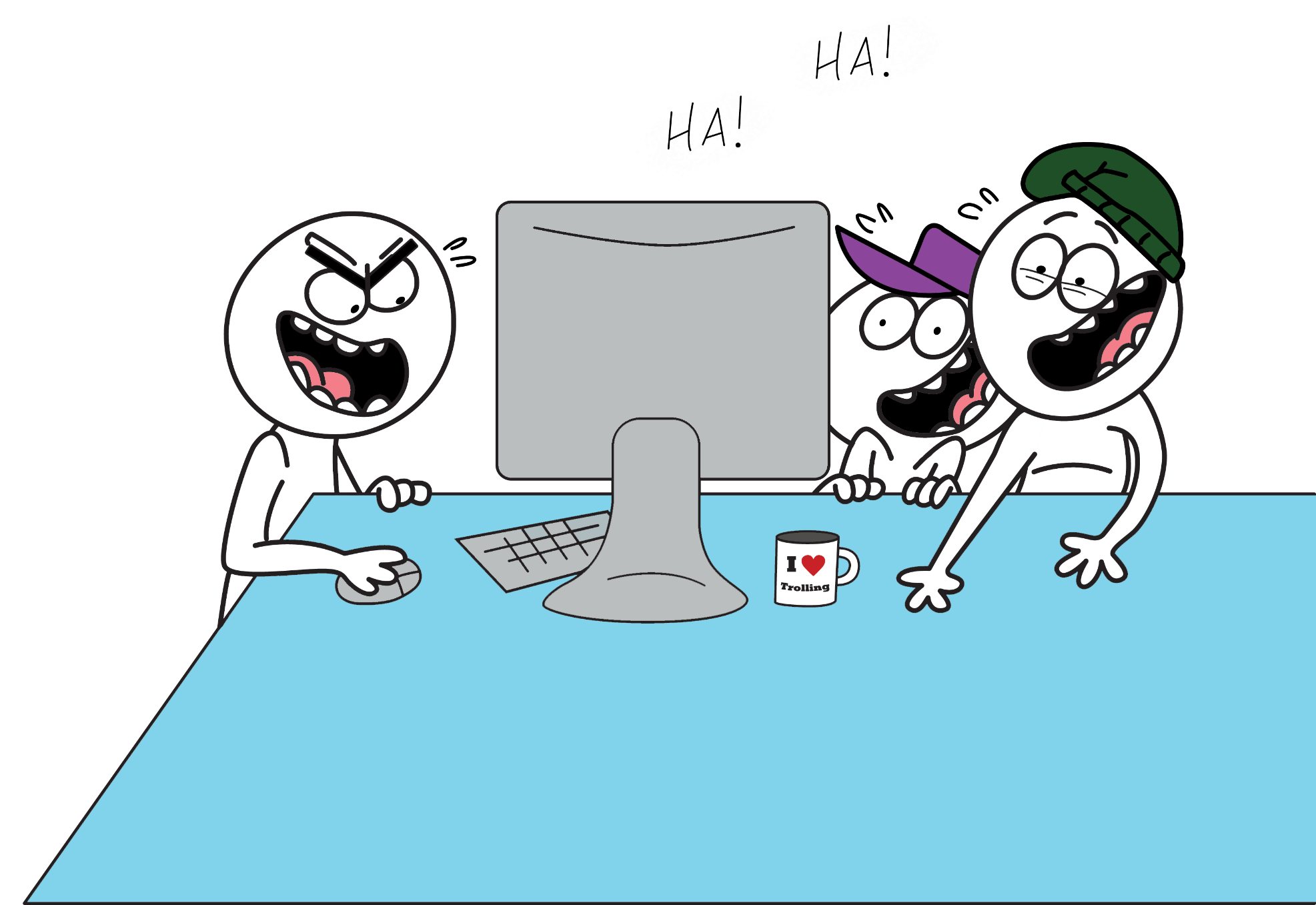 Die Trolle greifen an!
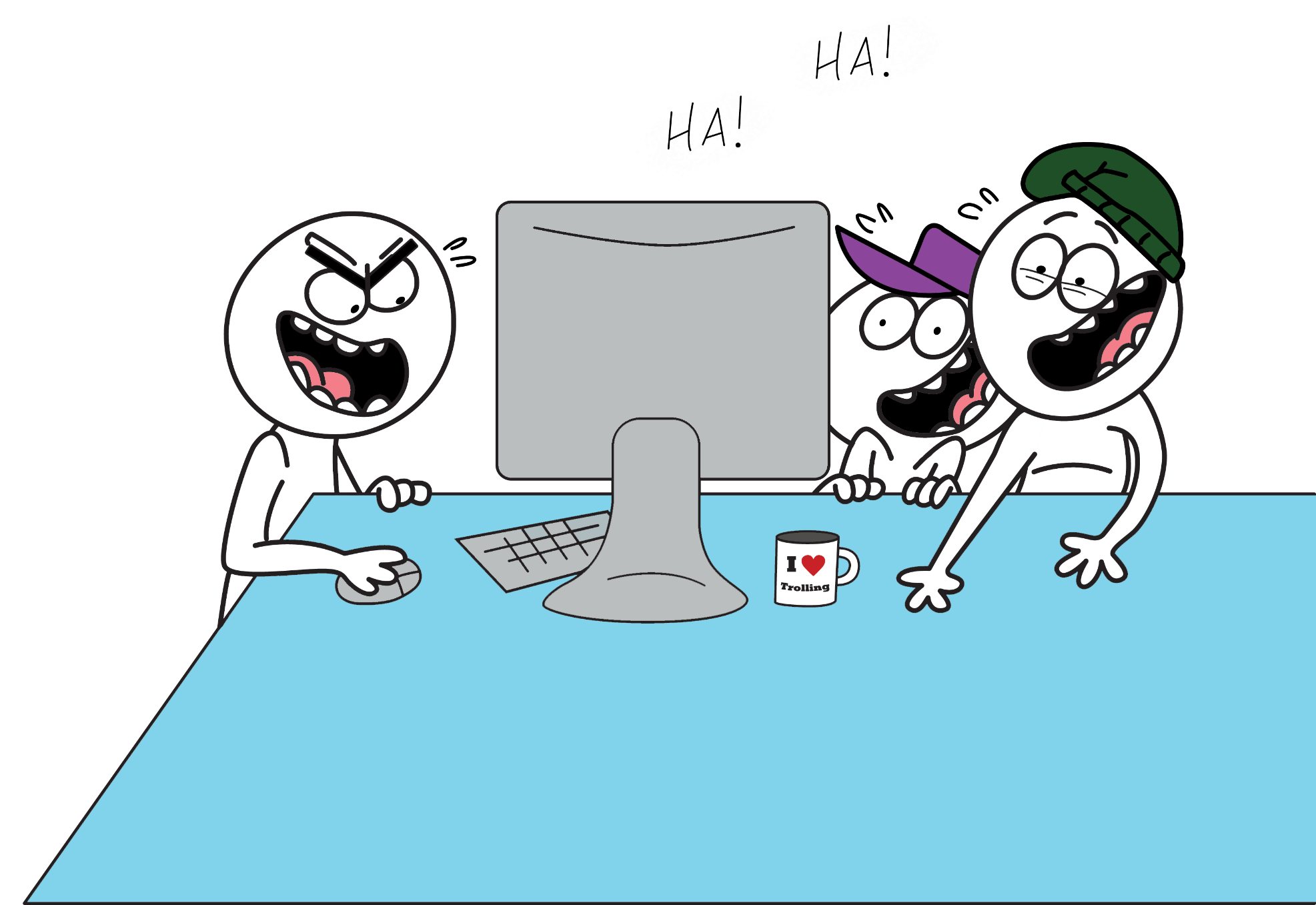 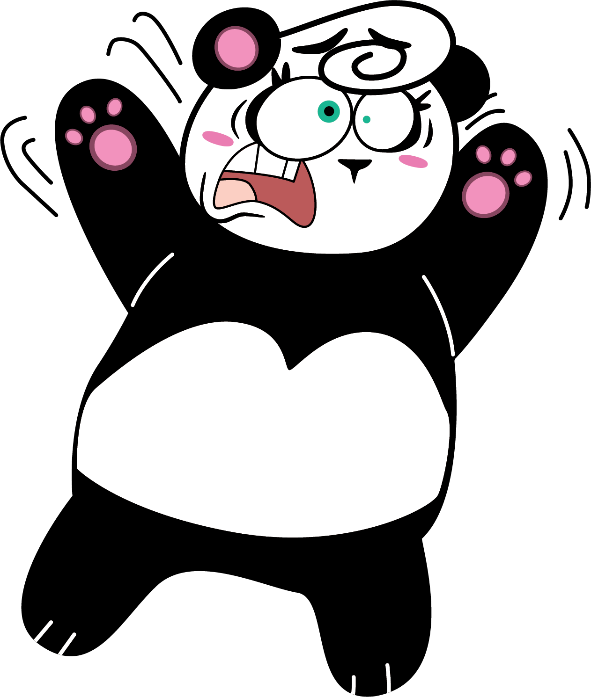 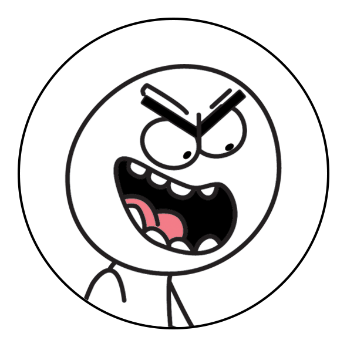 Ich habe dein kurzes Passwort gehackt! Ich kann mich jetzt in dein Konto einloggen!
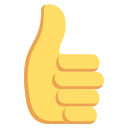 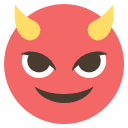 Das lange Passwort konntest du aber nicht hacken!
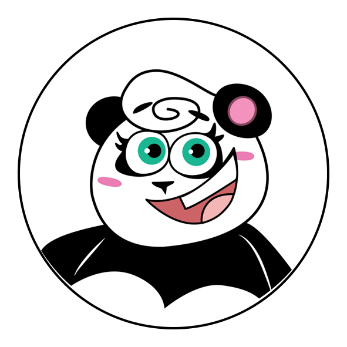 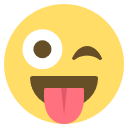 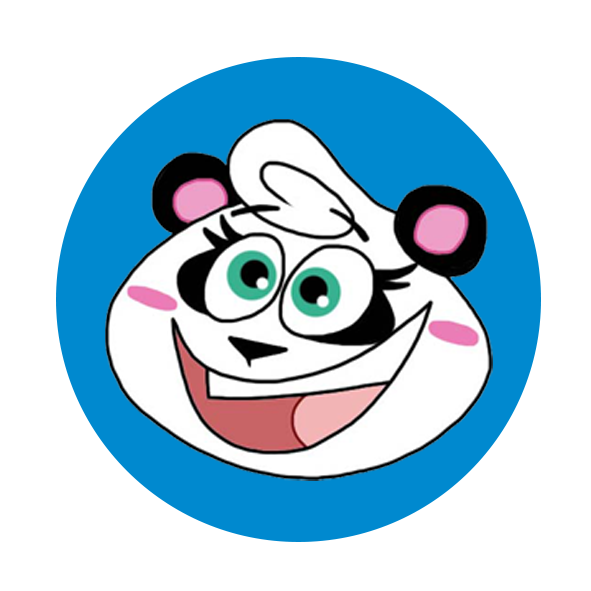 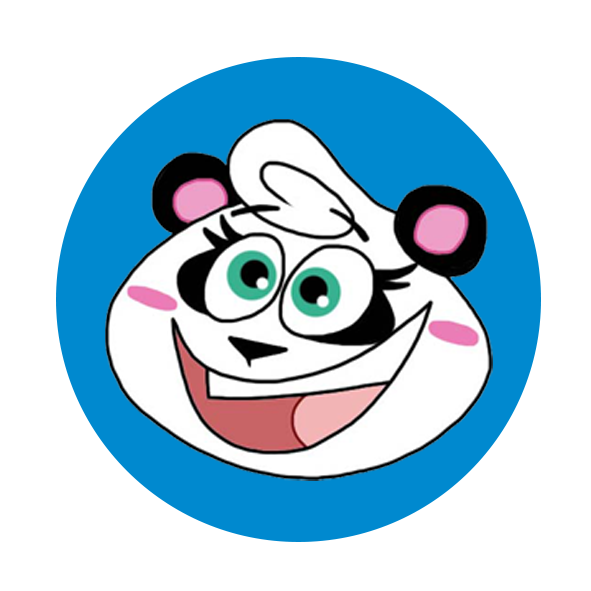 Ich vergesse regelmäßig 
Passwörter. Was kann ich tun?
Ich mache mir ein neues Nutzer-Konto.
Ich gebe meinem besten Freund mein Passwort. 
Ich benutze einen Passwort-Manager.
Ich vergesse regelmäßig 
Passwörter. Was kann ich tun?
Ich mache mir ein neues Nutzer-Konto.
Ich gebe meinem besten Freund mein Passwort. 
Ich benutze einen Passwort-Manager.
[Speaker Notes: Ich kann meine Passwörter alle in einen Passwort-Manager schreiben. 
Ich muss dann nur das Passwort vom Manager im Kopf behalten.]
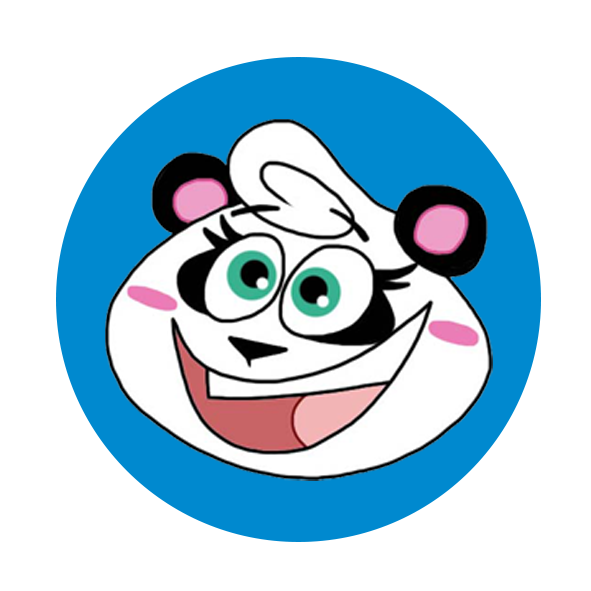 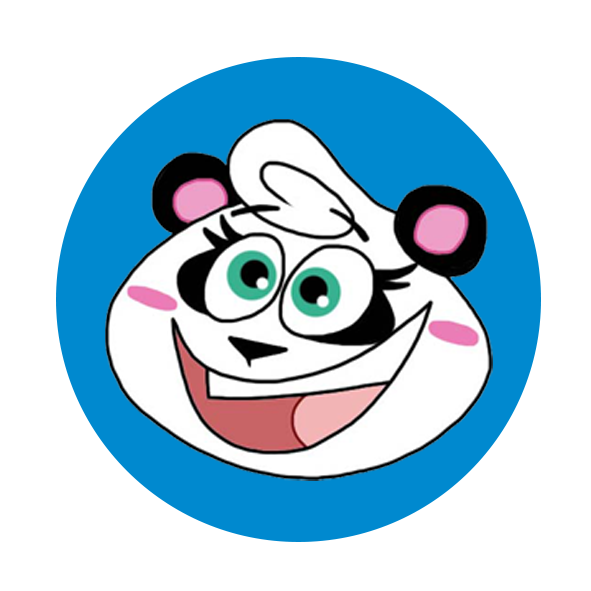 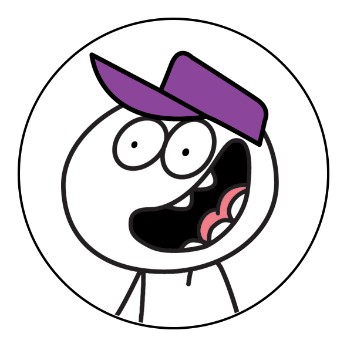 Du hast mir dein Passwort gegeben… Jetzt schicke ich deinen Freunden eine peinliche Nachricht!
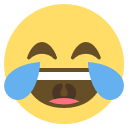 Hast du deine Nutzer-Daten geändert?
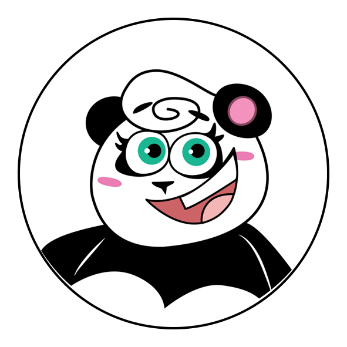 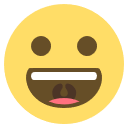 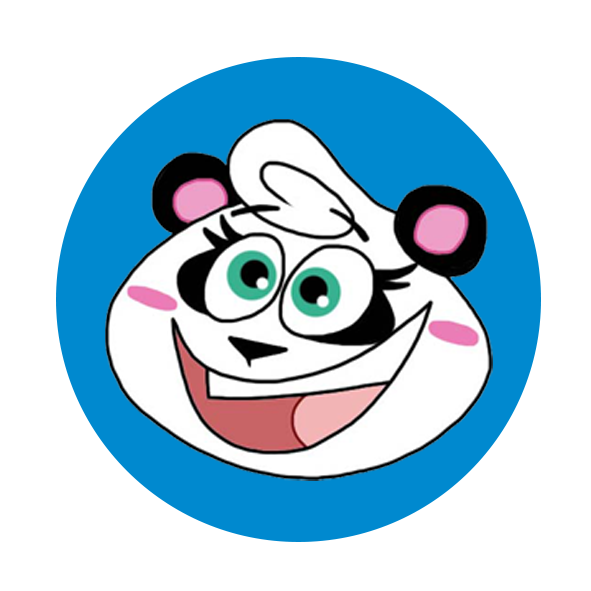 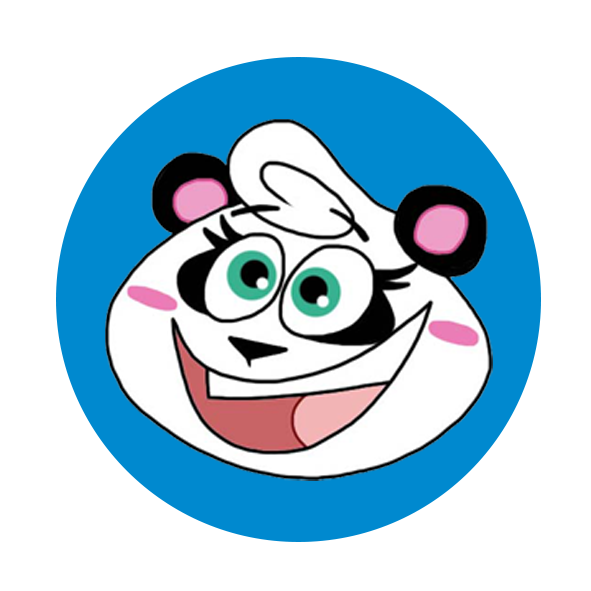 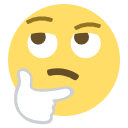 Was ist Cyber-Mobbing?
Beschimpfungen, Beleidigungen oder Drohungen in der Pause.
Beschimpfungen, Beleidigungen oder Drohungen im Internet oder über das Handy.
Streit zwischen 2 Leuten.
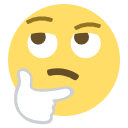 Was ist Cyber-Mobbing?
Beschimpfungen, Beleidigungen oder Drohungen in der Pause.
Beschimpfungen, Beleidigungen oder Drohungen im Internet oder über das Handy.
Streit zwischen 2 Leuten.
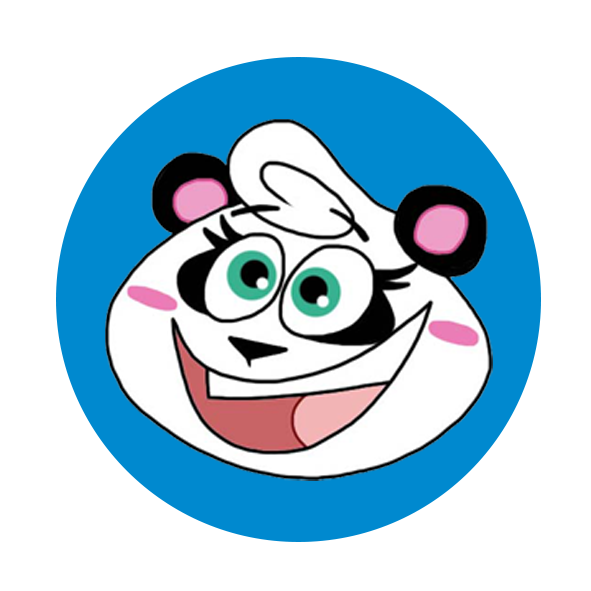 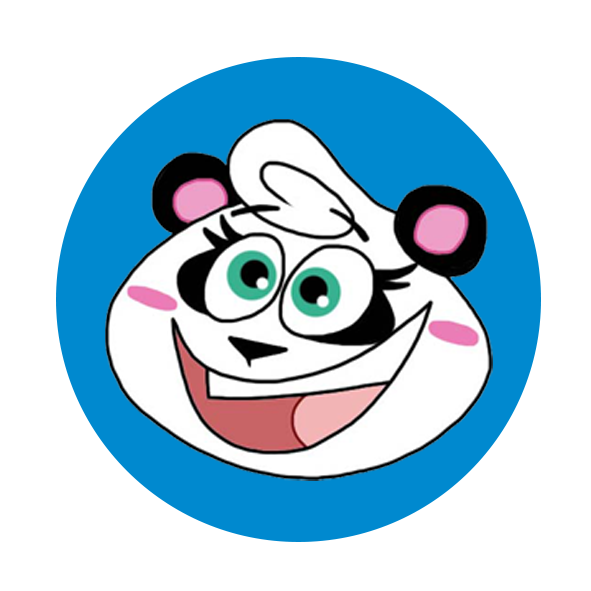 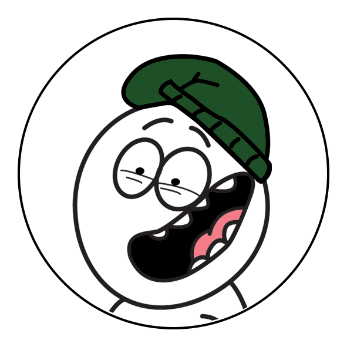 Wir teilen in Snapchat peinliche Bilder von dir haha
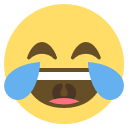 Hast du einen Screenshot ? Dann hast du einen Beweis. Zeige den einer Person der du vertraust.
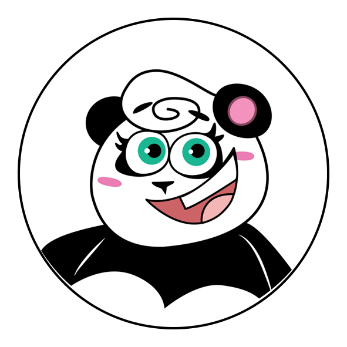 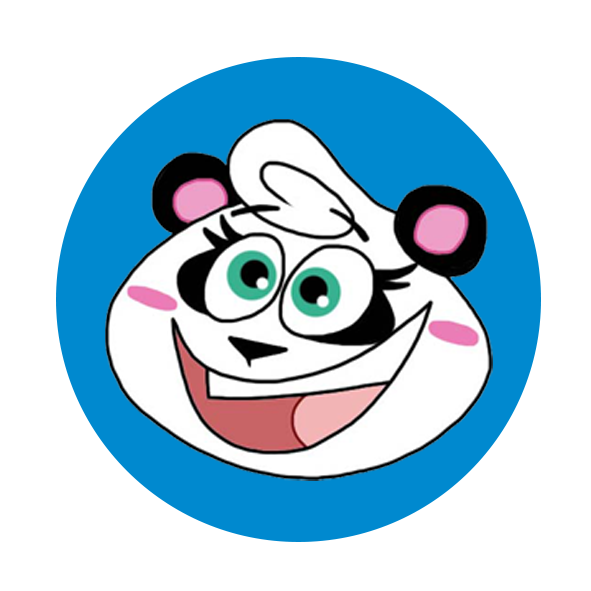 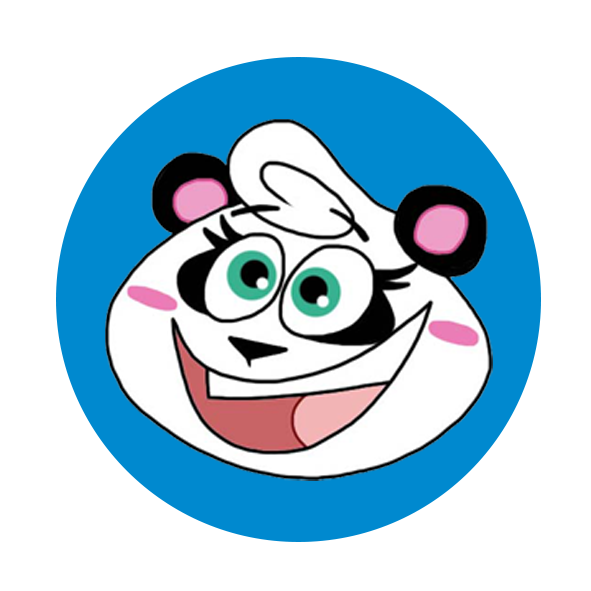 Die Trolle teilen ohne Erlaubnis Bilder von dir auf Snapchat. Ist das strafbar?
Ja
Nein
Die Trolle teilen ohne Erlaubnis Bilder von dir auf Snapchat. Ist das strafbar?
Ja
Nein
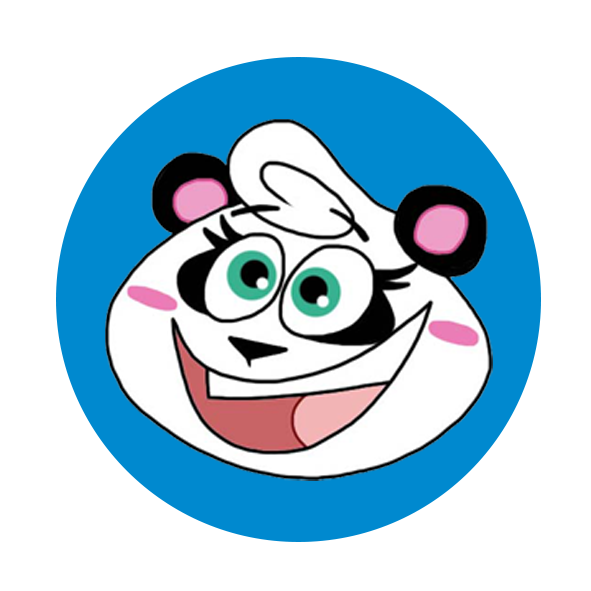 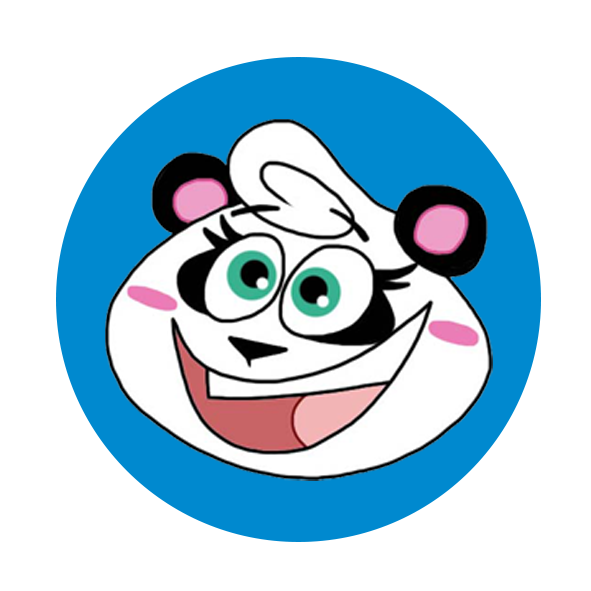 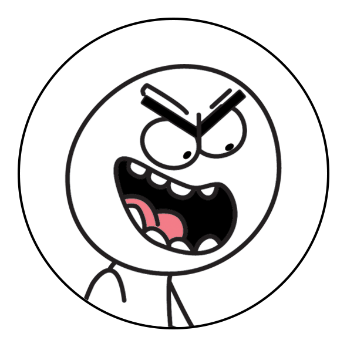 Ich poste Gerüchte über Claude. Ich benutze den Namen Alex. Dann denken alle Alex hat das Gerücht über Claude gepostet
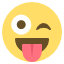 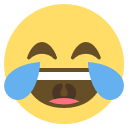 Manchmal gibt es Fake-Profile. Das heißt: Falsche Profile. Habt ihr die      gekauft? Damit könnt ihr erkennen, ob ein Profil falsch oder richtig ist.
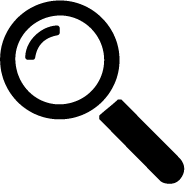 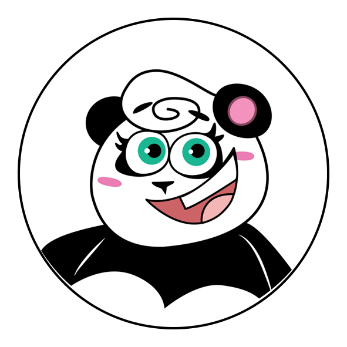 [Speaker Notes: Sog. „Fake-Profile“ auf sozialen Netzwerken sind falsche Profile. Diese werden  im Namen einer Person erstellt, auf denen allerlei Rufschädigendes behauptet werden kann. 
Die Fotos zeigen auch oft (gleichaltrige) attraktive junge Männer oder Frauen.]
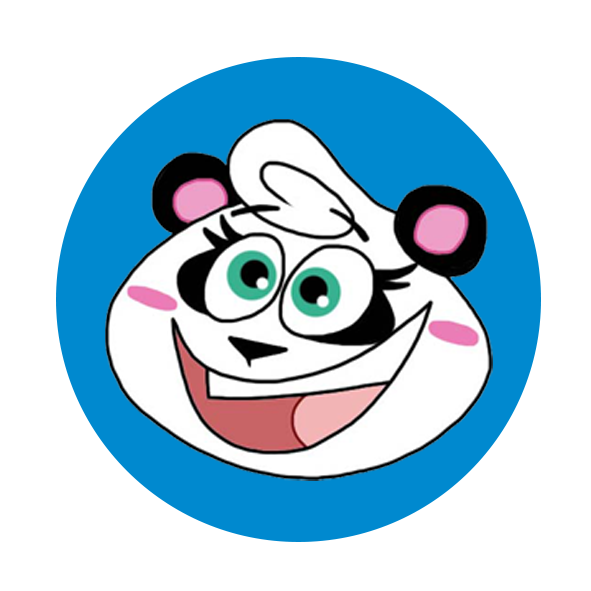 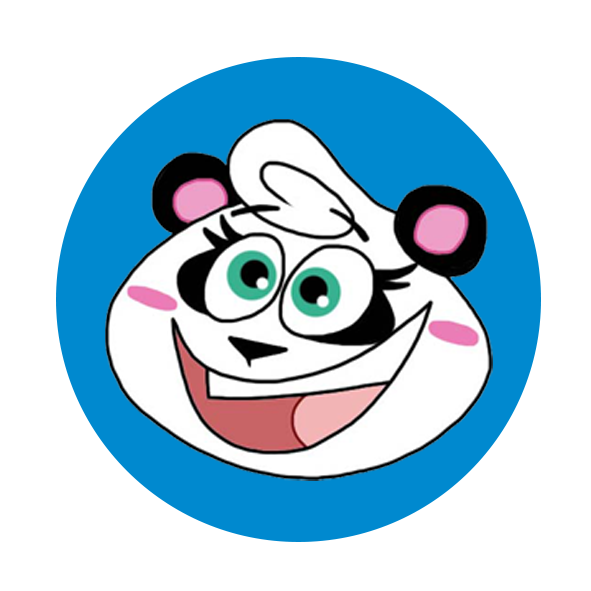 Wann melde ich Cyber-Mobbing    bei der Polizei?
Nicht sofort. Ich rufe zuerst die BEE SECURE Helpline an und folge ihrem Rat.
Sofort !
Ich mache nichts und warte ein paar Wochen. Vielleicht hört das Cyber-Mobbing von selbst auf.
Wann melde ich Cyber-Mobbing     bei der Polizei?
Nicht sofort. Ich rufe zuerst die BEE SECURE Helpline an und folge ihrem Rat.
Sofort !
Ich mache nichts und warte ein paar Wochen. Vielleicht hört das Cyber-Mobbing von selbst auf.
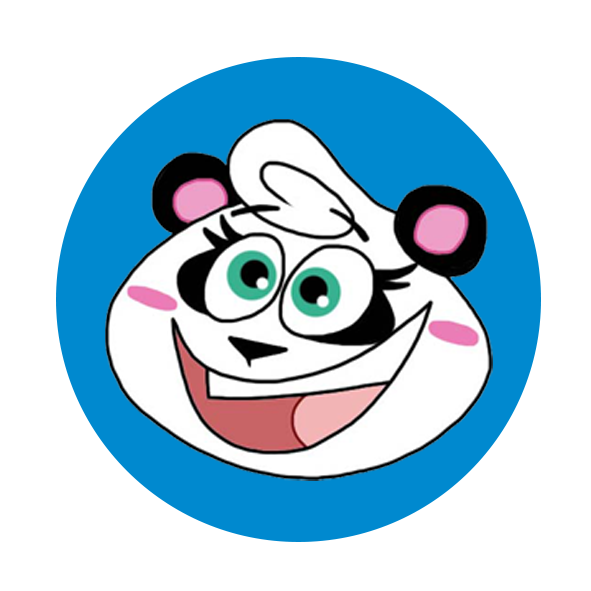 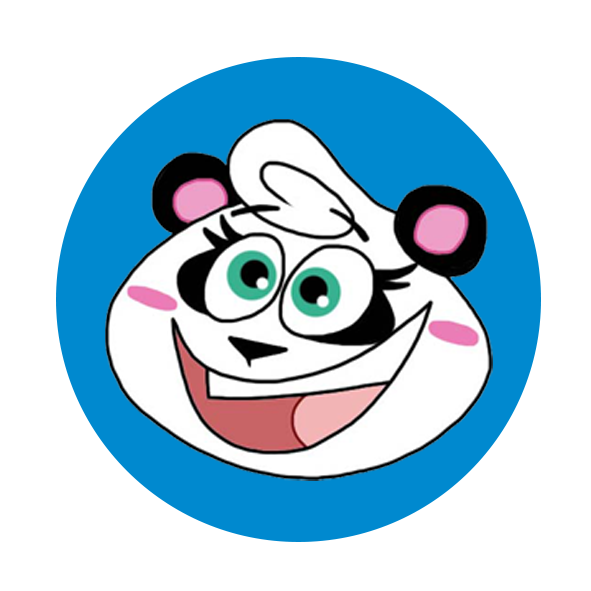 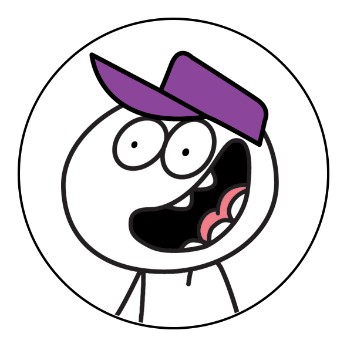 Ich hasse Leute, die keine coolen Sachen haben. Hast du den coolen Rucksack gekauft? Nein? Dann werfe ich dich jetzt aus unserer WhatsApp Gruppe
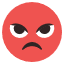 Das ist sehr gemein. Das soll man nicht machen
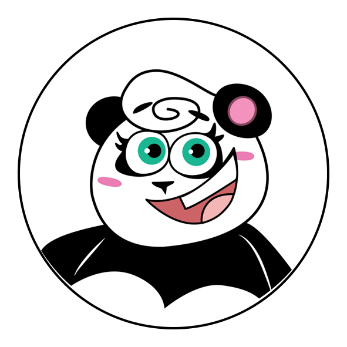 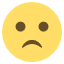 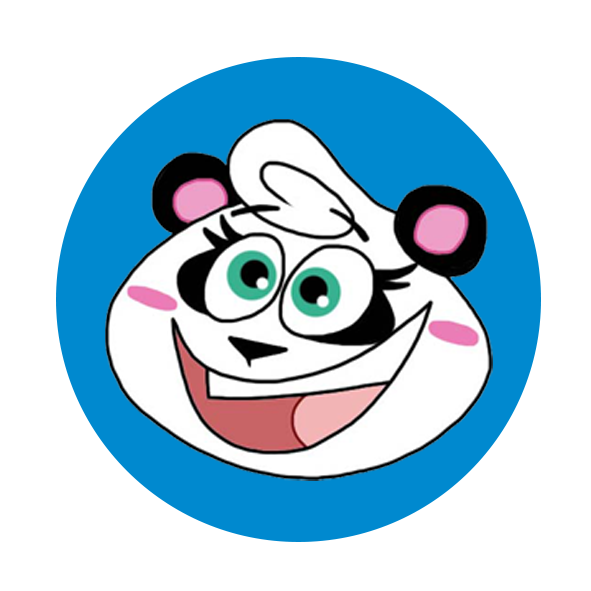 Was kannst du gegen das Mobbing vom Troll machen?
Ich mache da nicht mit. Ich benutze einen Rucksack, der mir gefällt. Ich lasse mich nicht unter Druck setzen. Ich helfe auch anderen, die gemobbt werden.
Ich kaufe den Rucksack einfach. Dann habe ich meine Ruhe.
Was kannst du gegen das Mobbing vom Troll machen?
Ich mache da nicht mit. Ich benutze einen Rucksack, der mir gefällt. Ich lasse mich nicht unter Druck setzen. Ich helfe auch anderen, die gemobbt werden.
Ich kaufe den Rucksack einfach. Dann habe ich meine Ruhe.
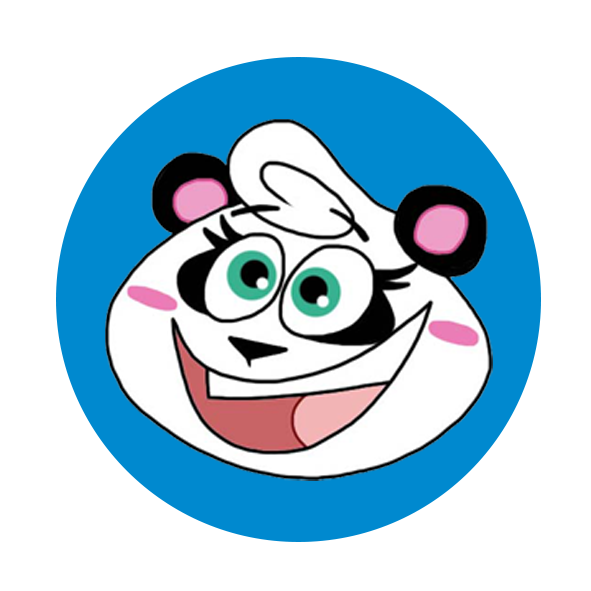 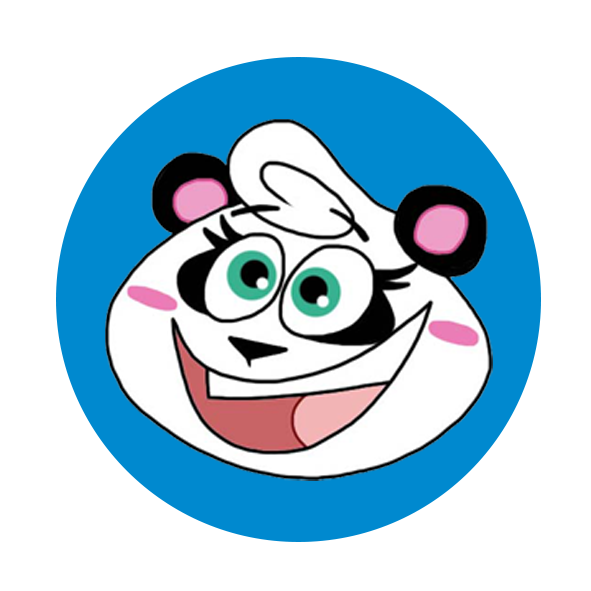 Wie lautet die Telefon-Nummer der 
BEE SECURE Helpline?
8002 4321
8002 2018
8002 1234
Wie lautet die Telefonnummer der 
BEE SECURE Helpline?
8002 4321
8002 2018
8002 1234
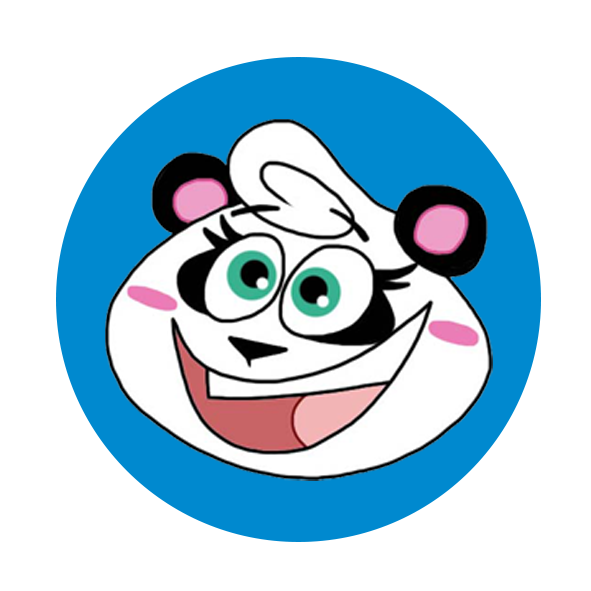 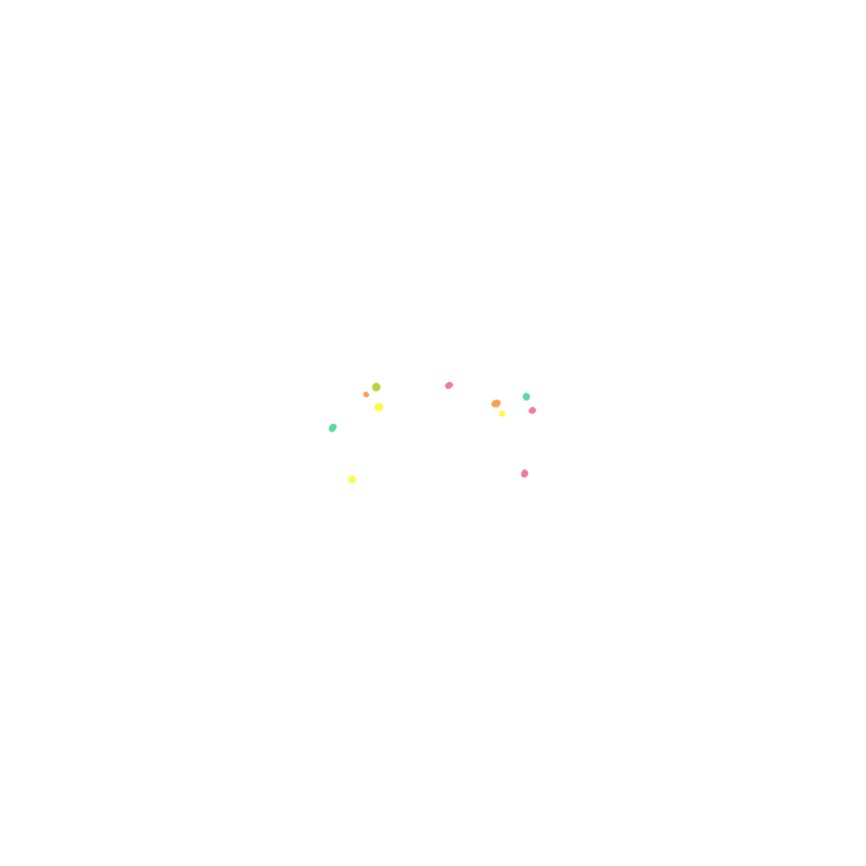 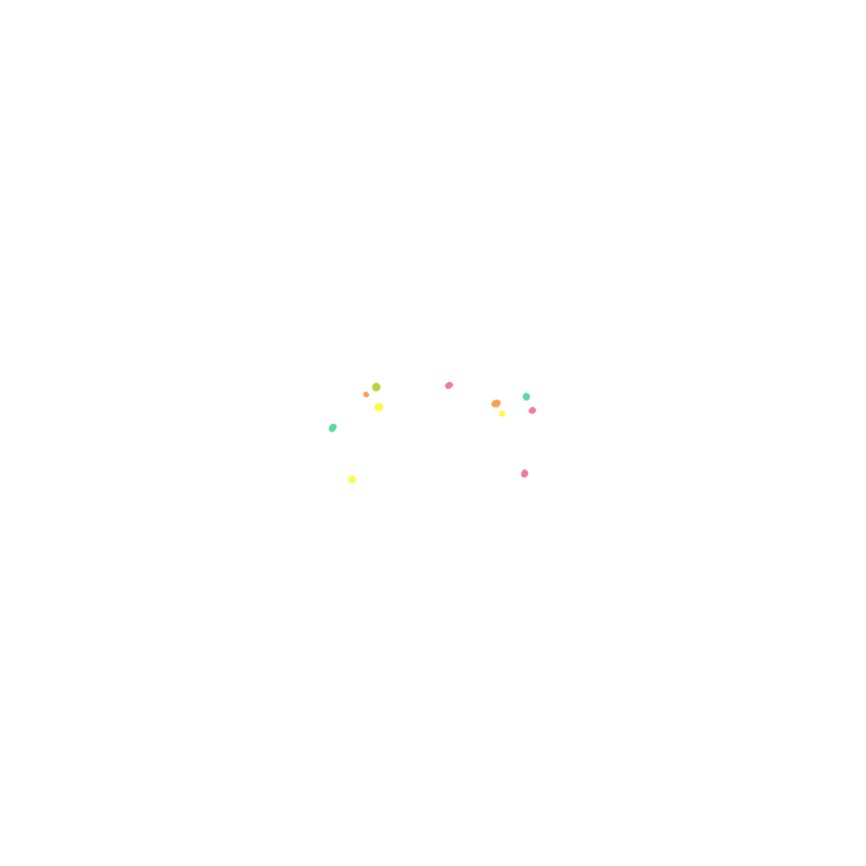 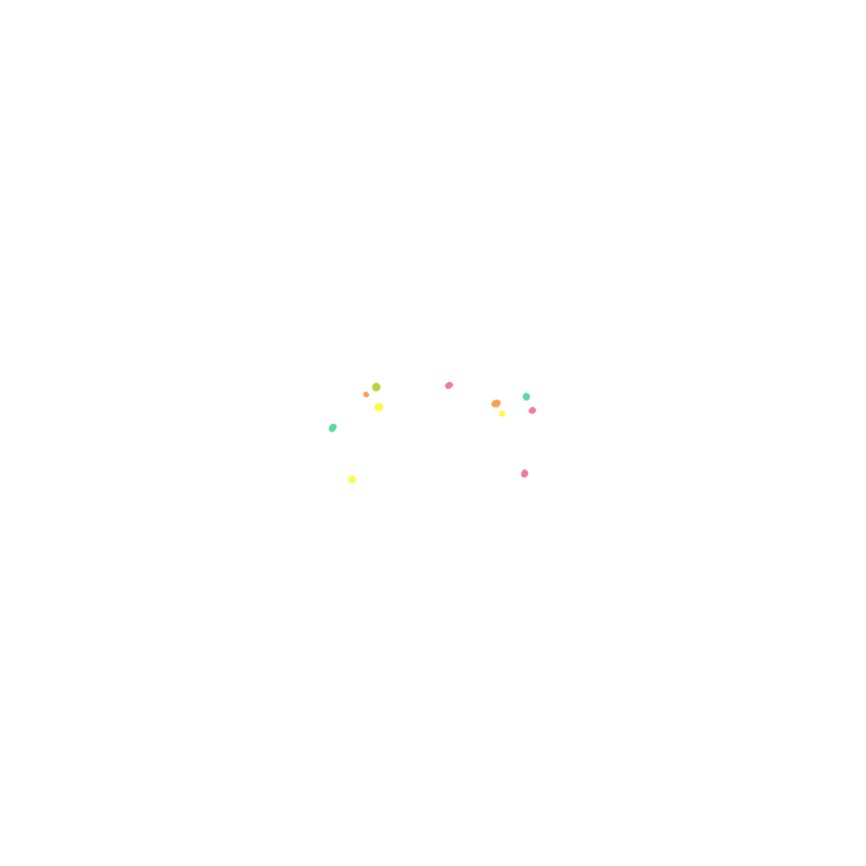 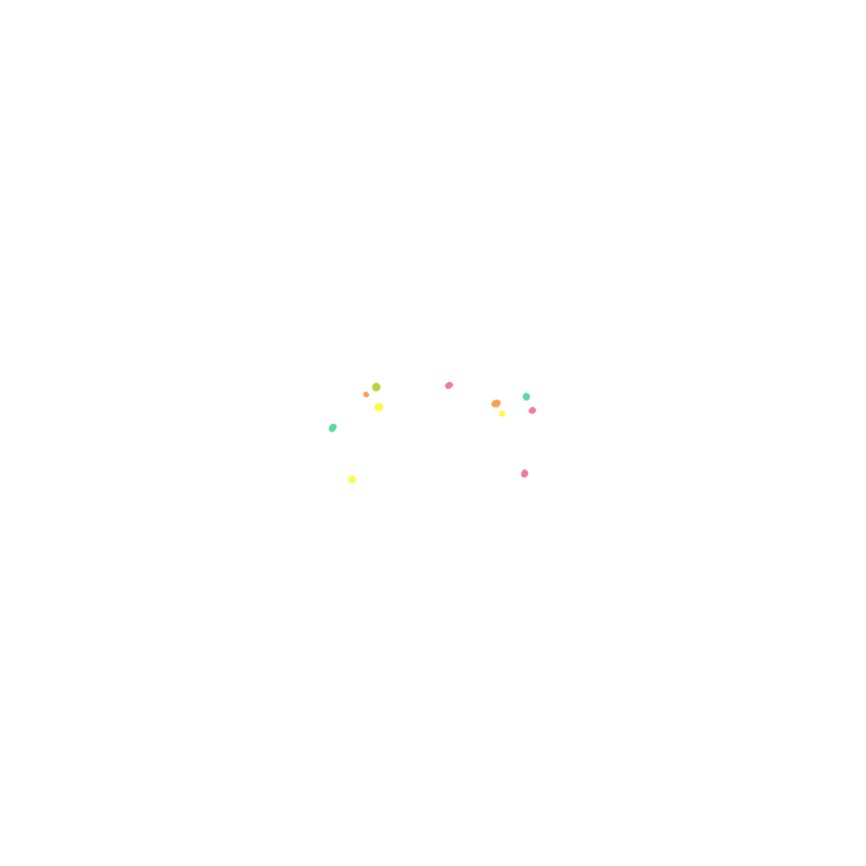 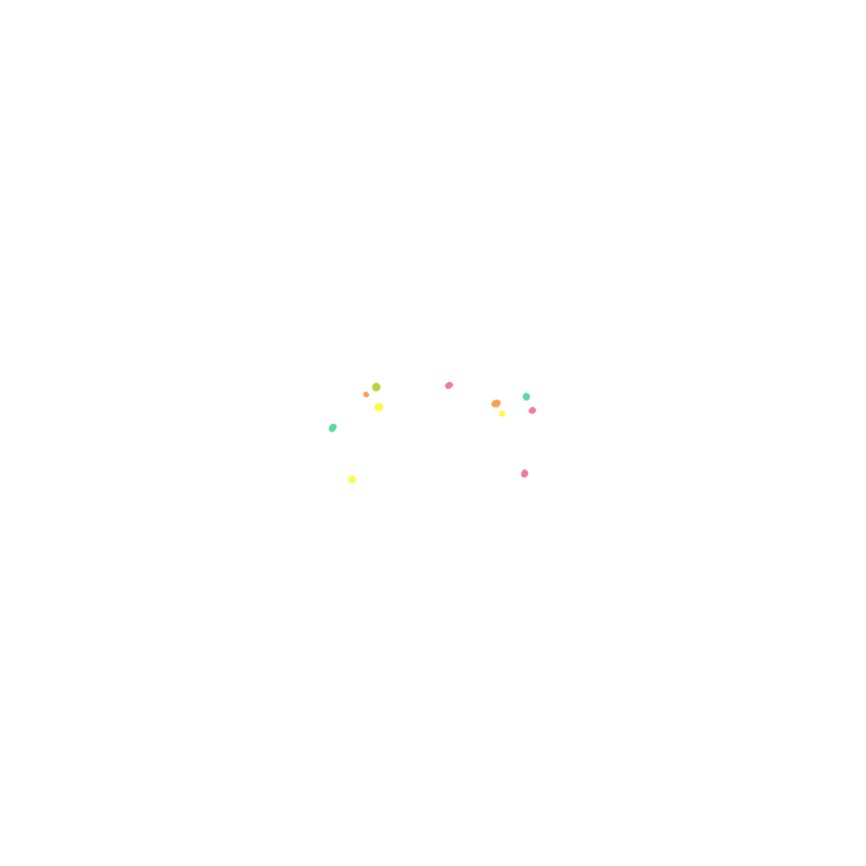 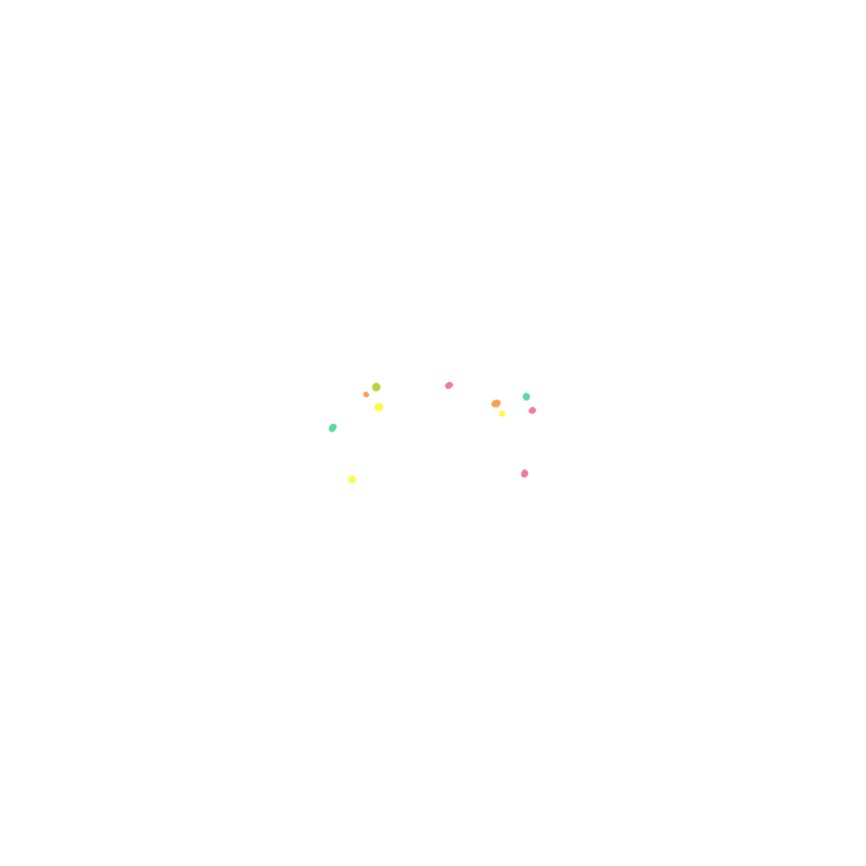 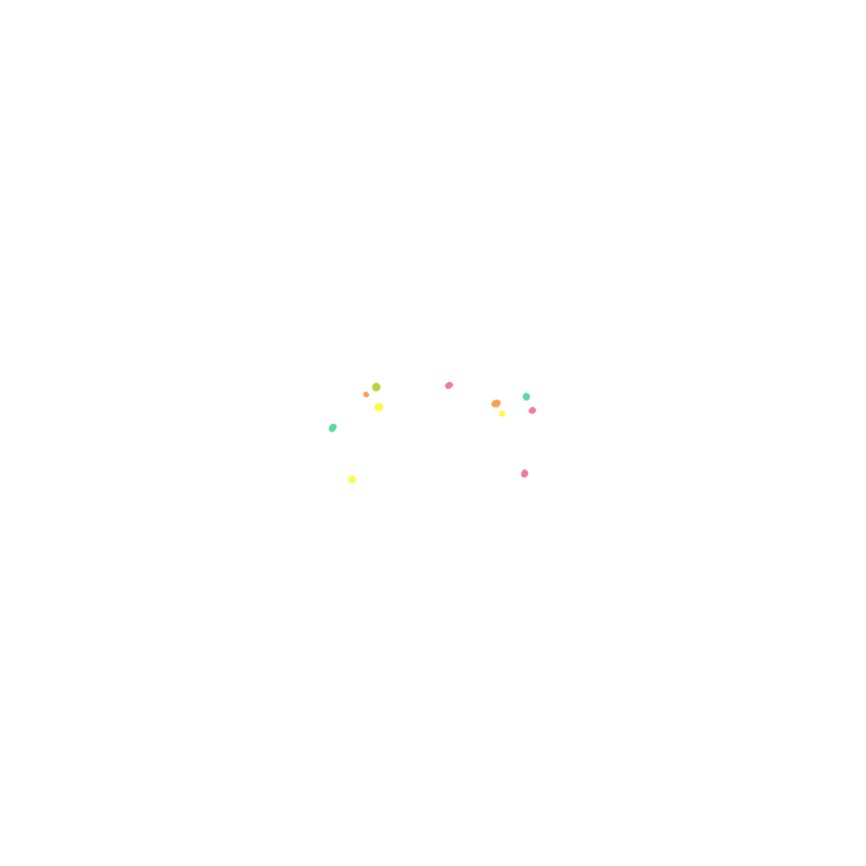 Gut gemacht!
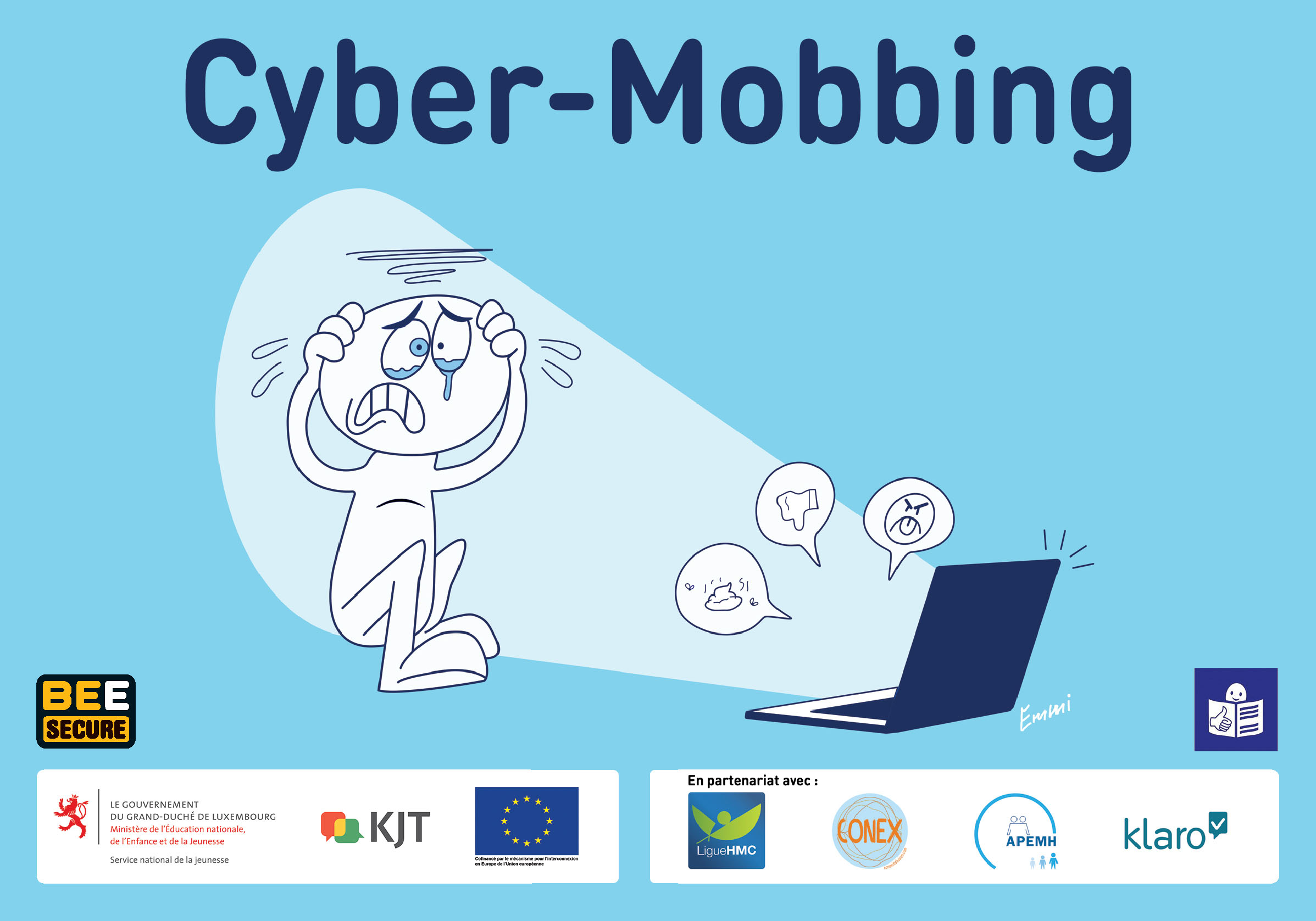 Teil 3
Ilustrationen : Emmi (angepasst von BEE SECURE)
4 Gruppen
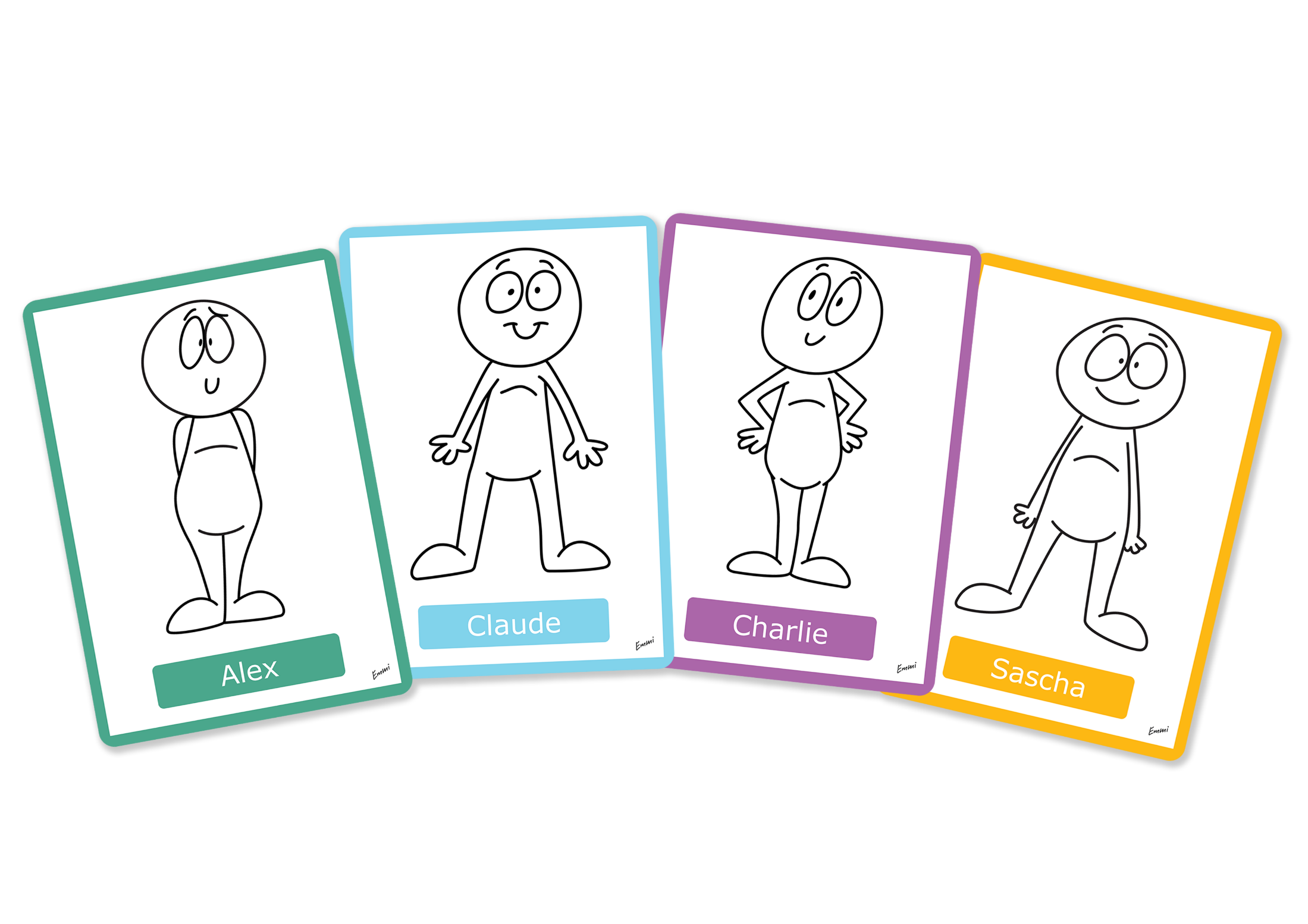 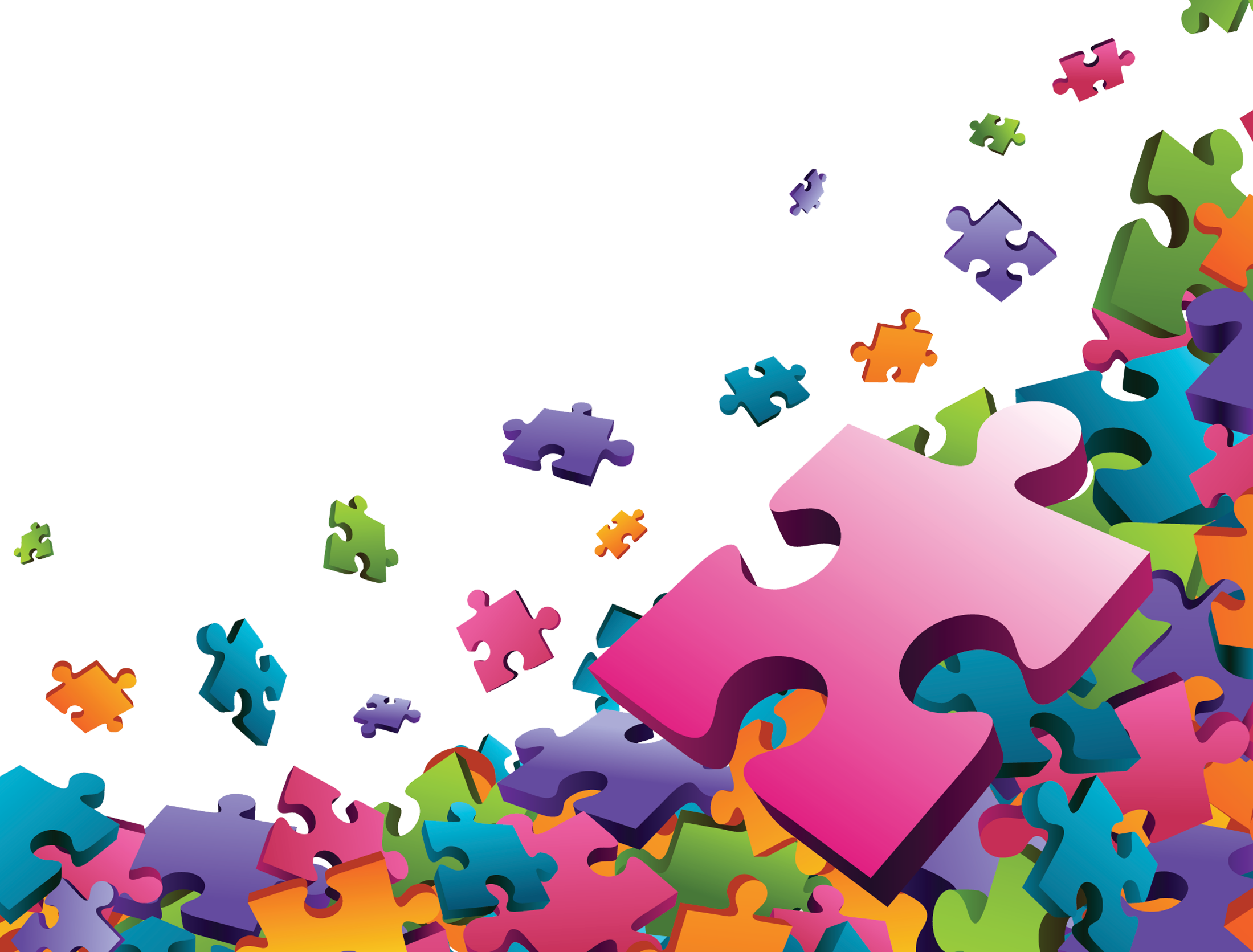 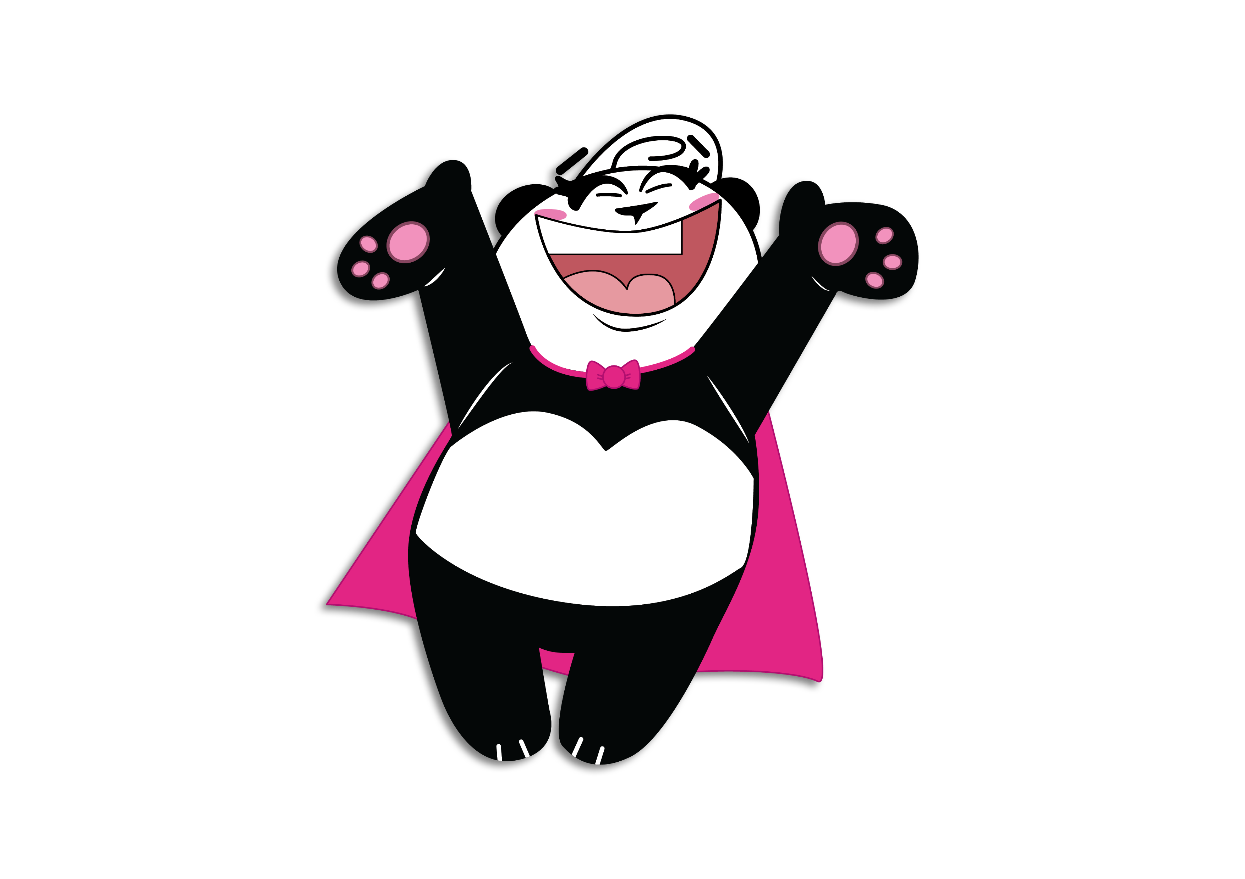 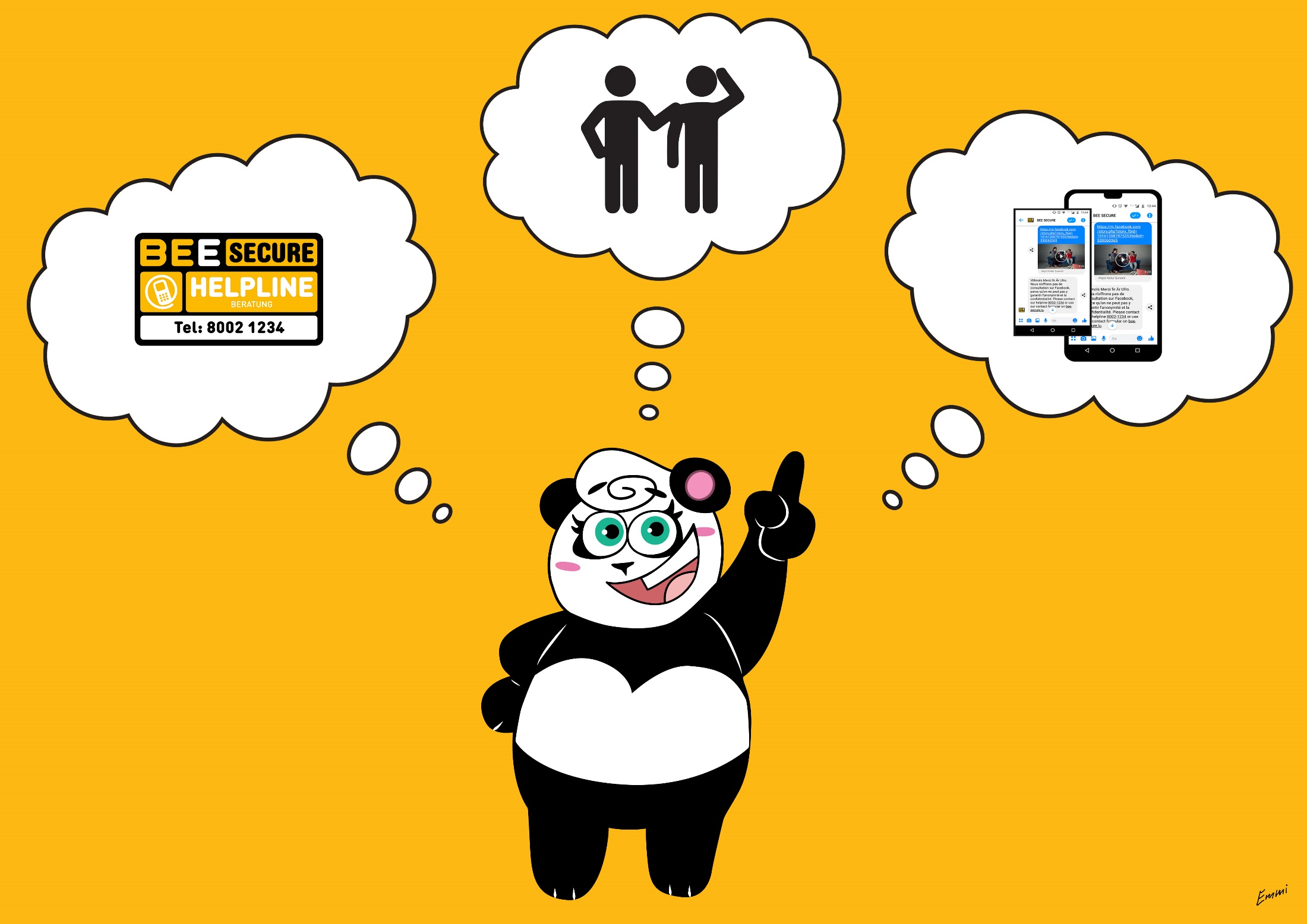 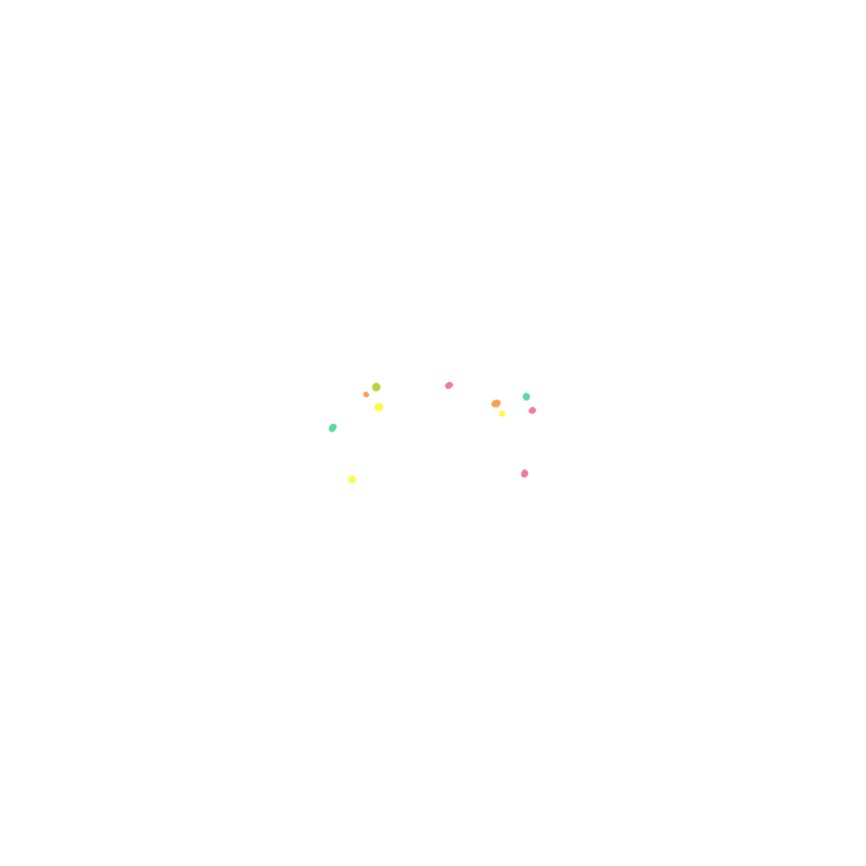 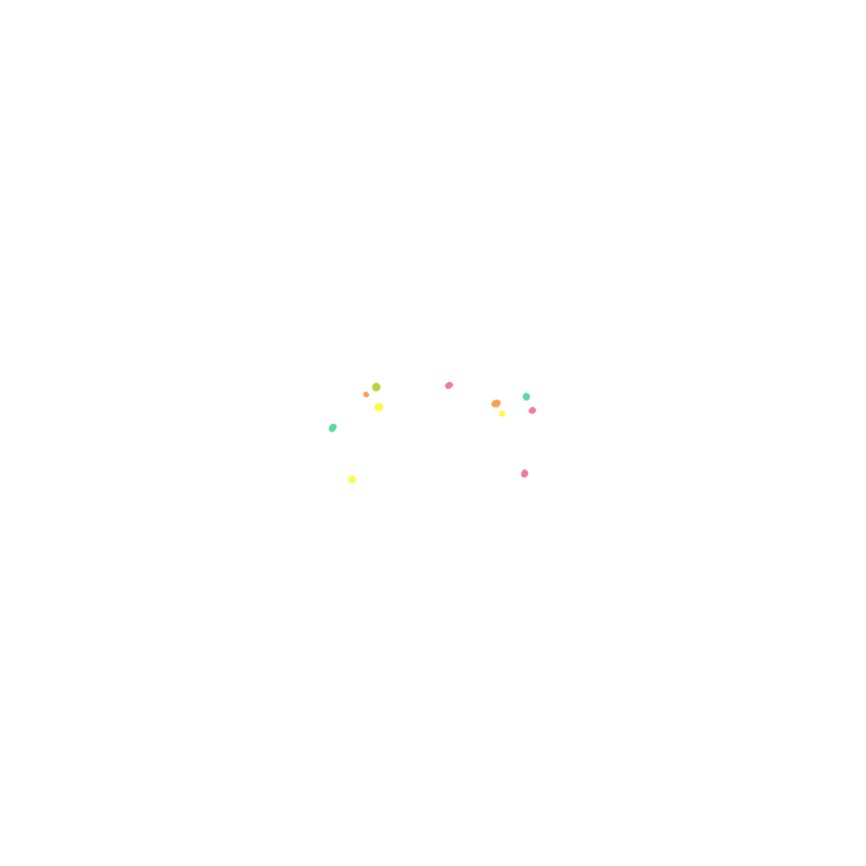 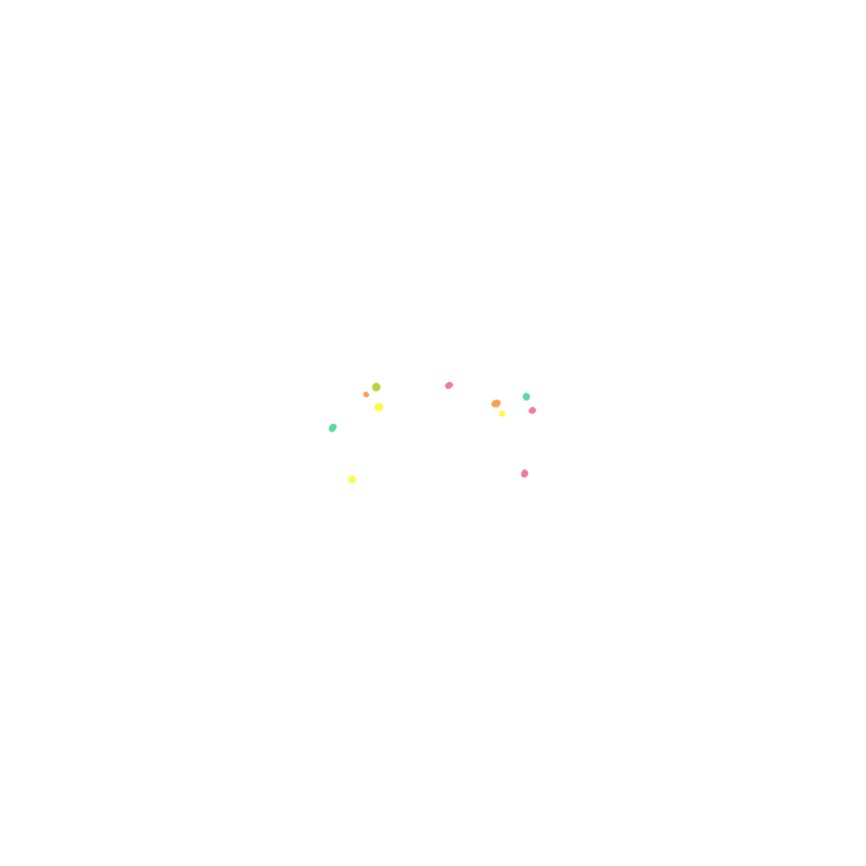 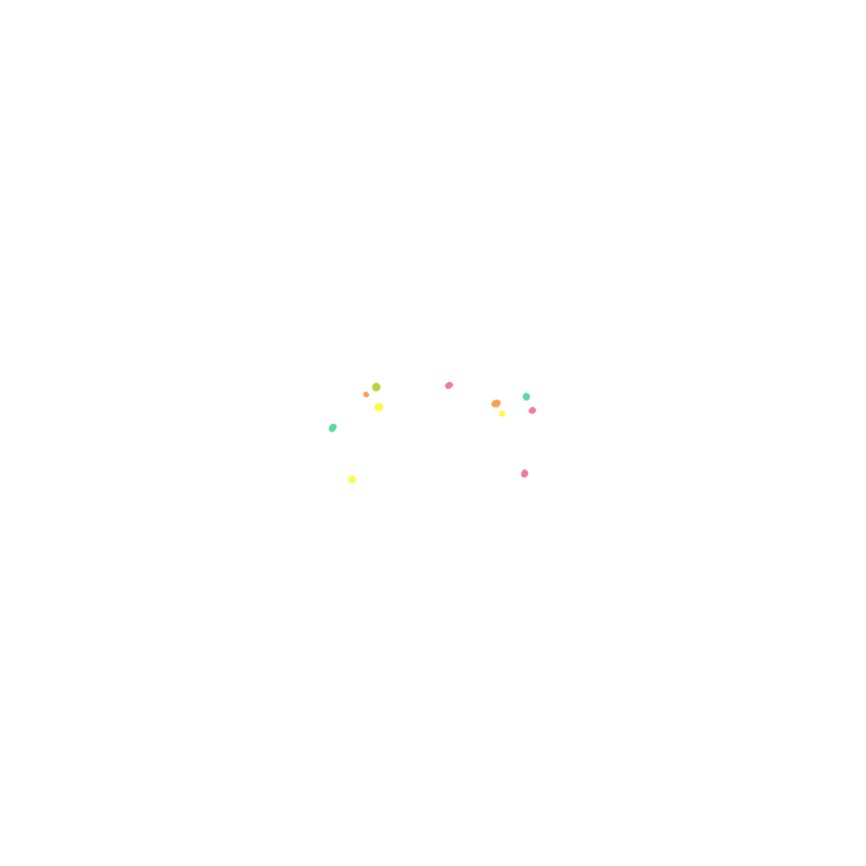 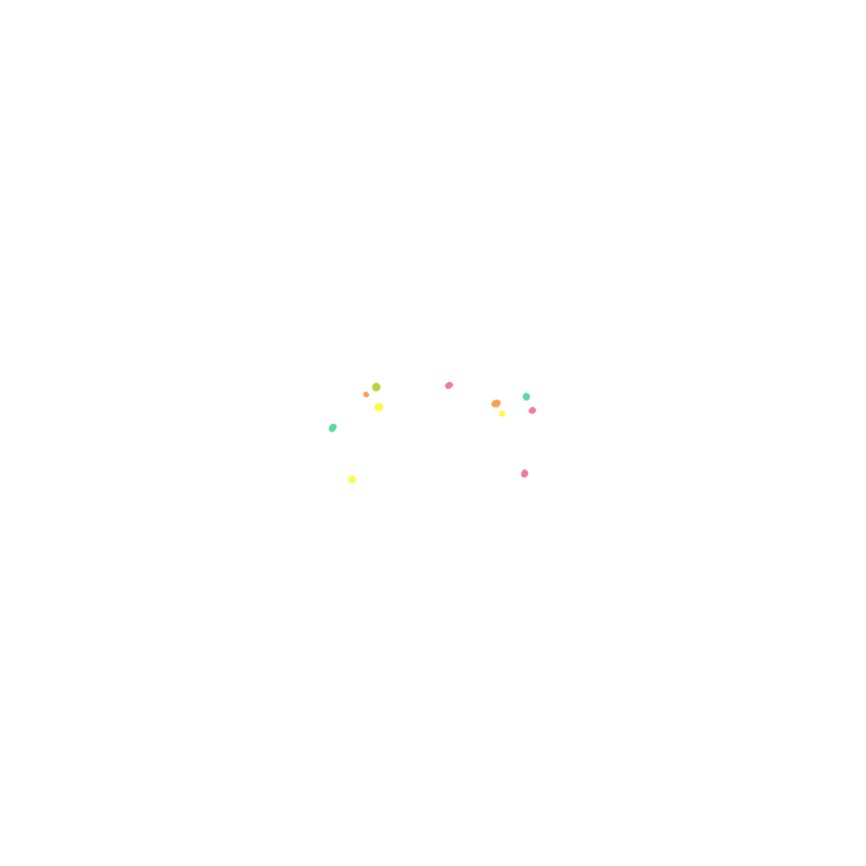 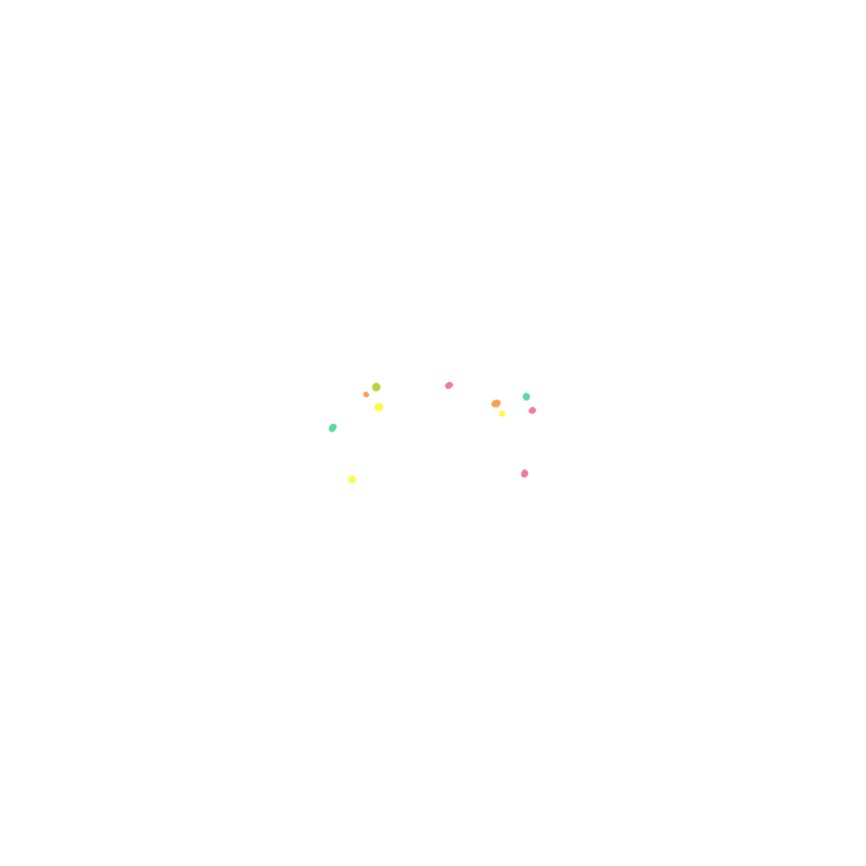 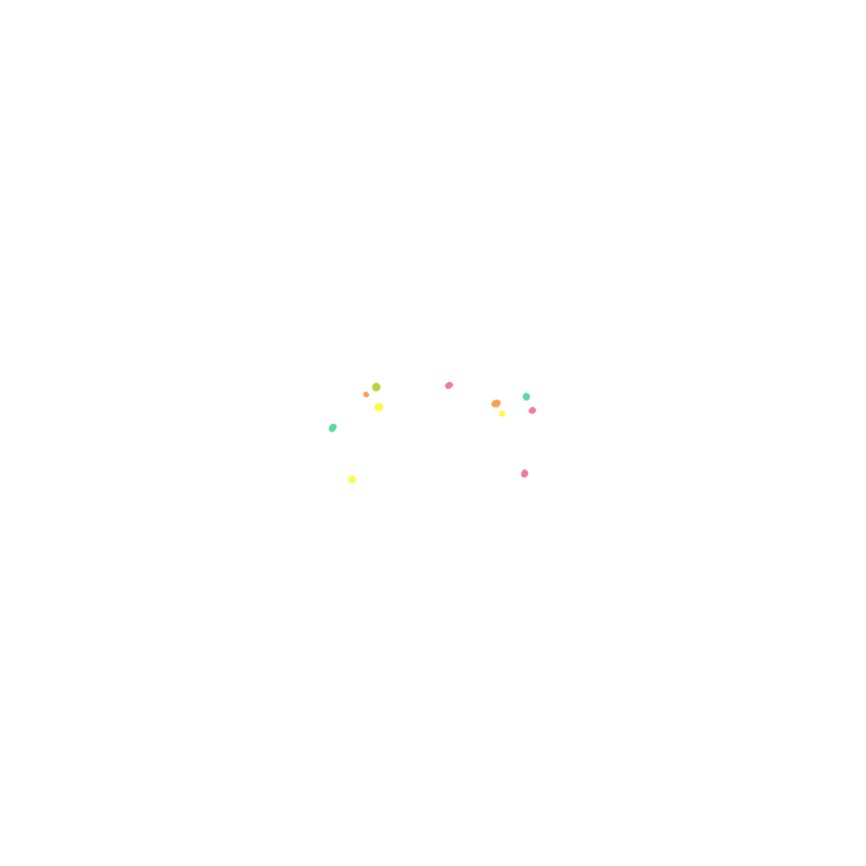 Gut gemacht!